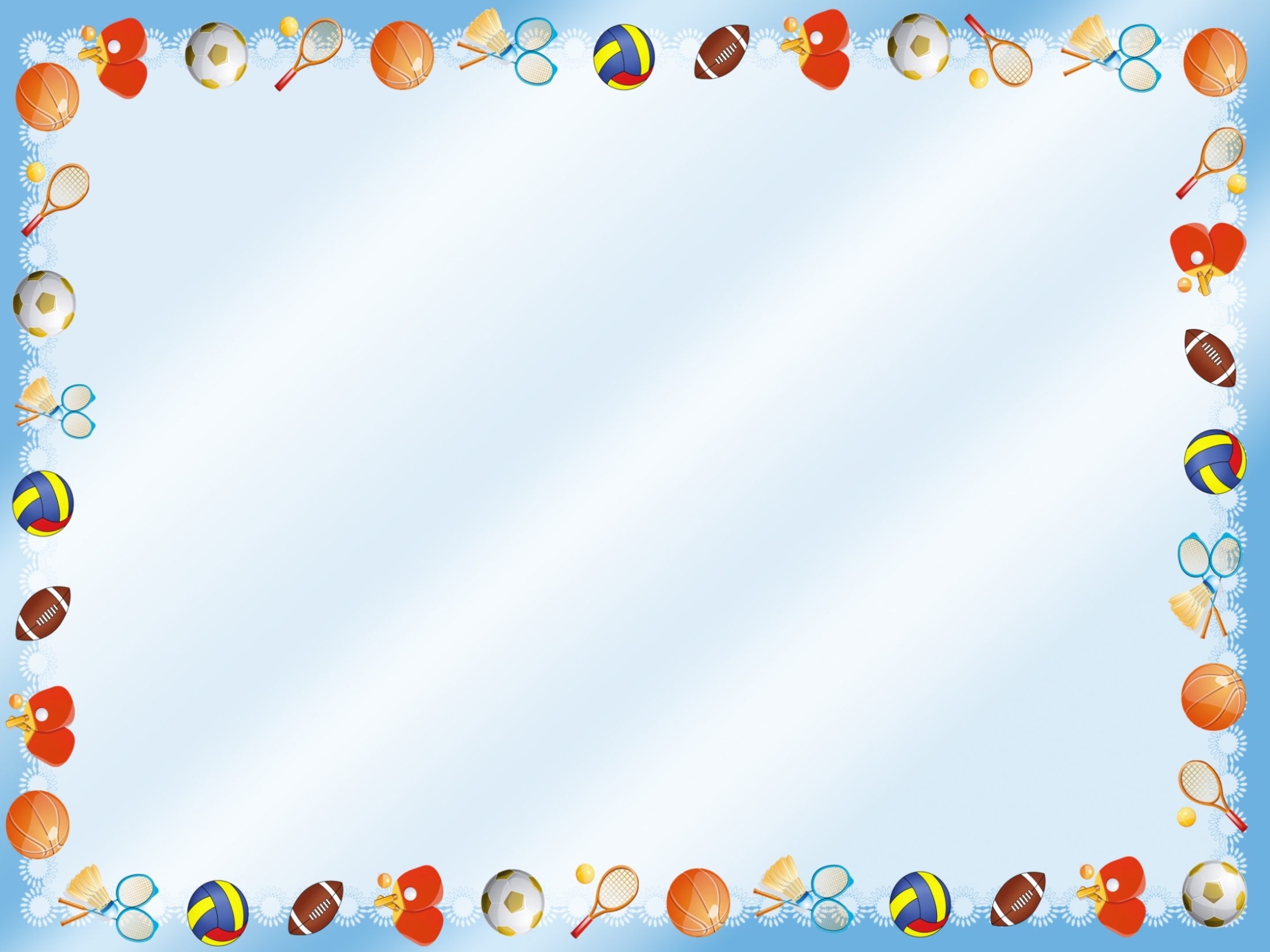 Развитие физических качеств школьников на уроках гимнастики
Выполнила: Лодыгина Ольга Михайловна, учитель физической культуры МОУ Красноткацкая СШ ЯМР
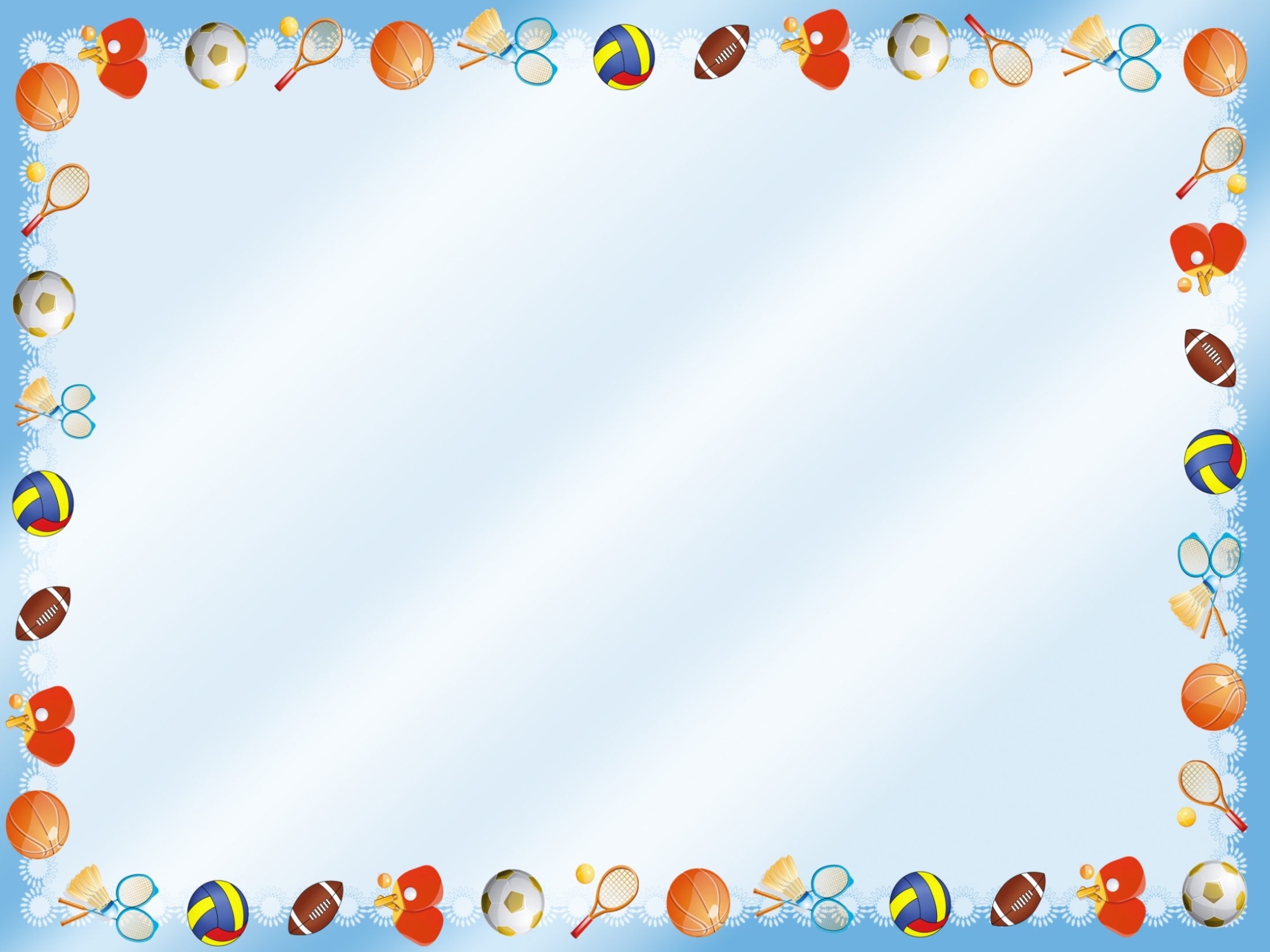 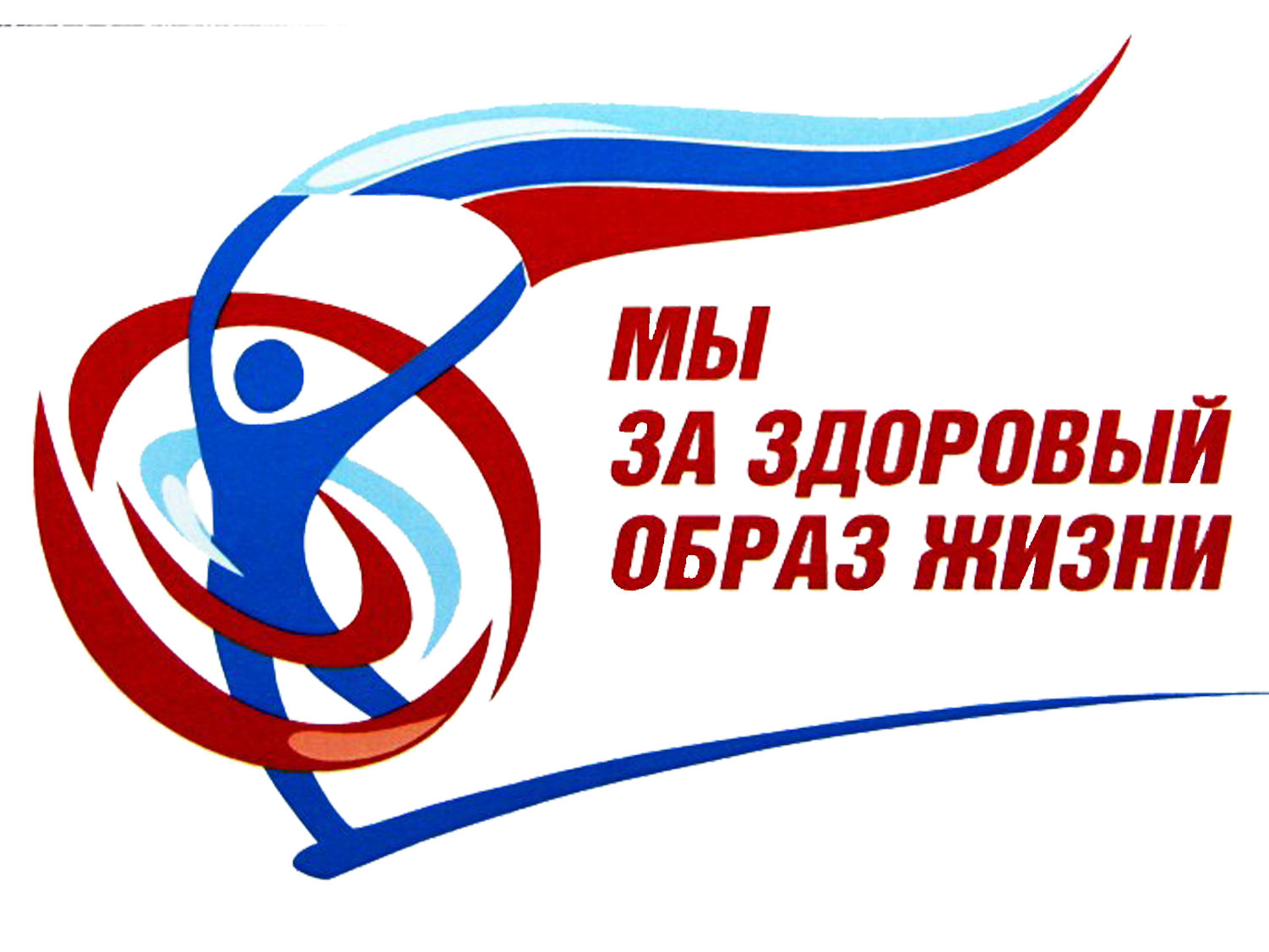 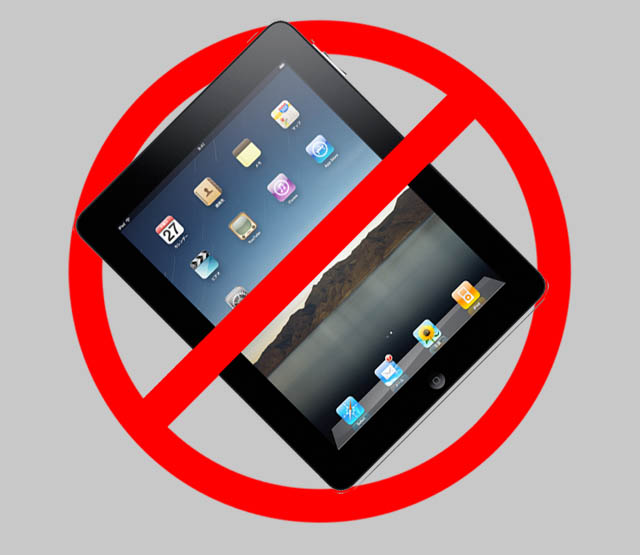 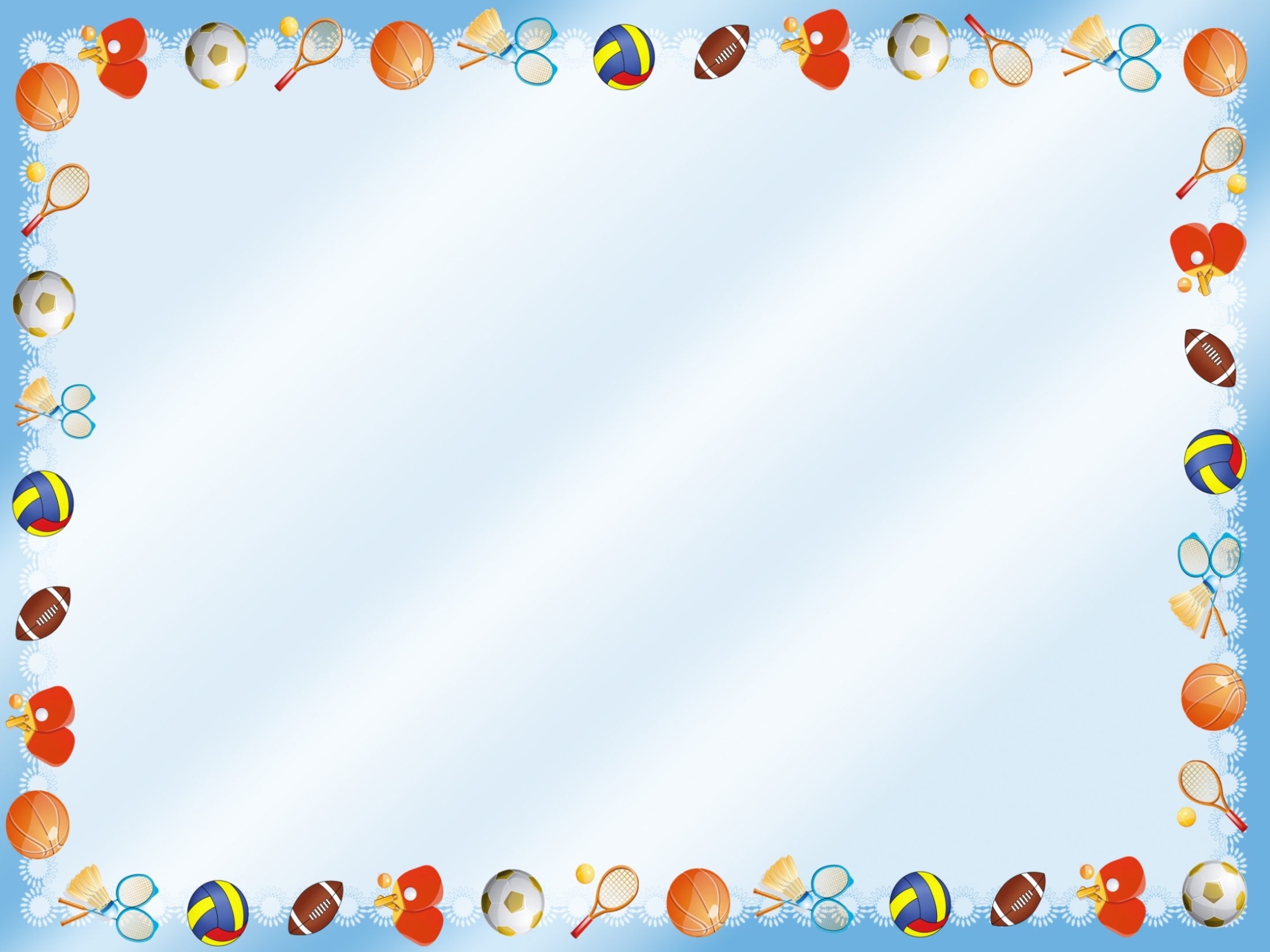 Здоровьесберегающие технологии
Предпочтительный выбор упражнений, имеющих оздоровительный эффект
Игровые
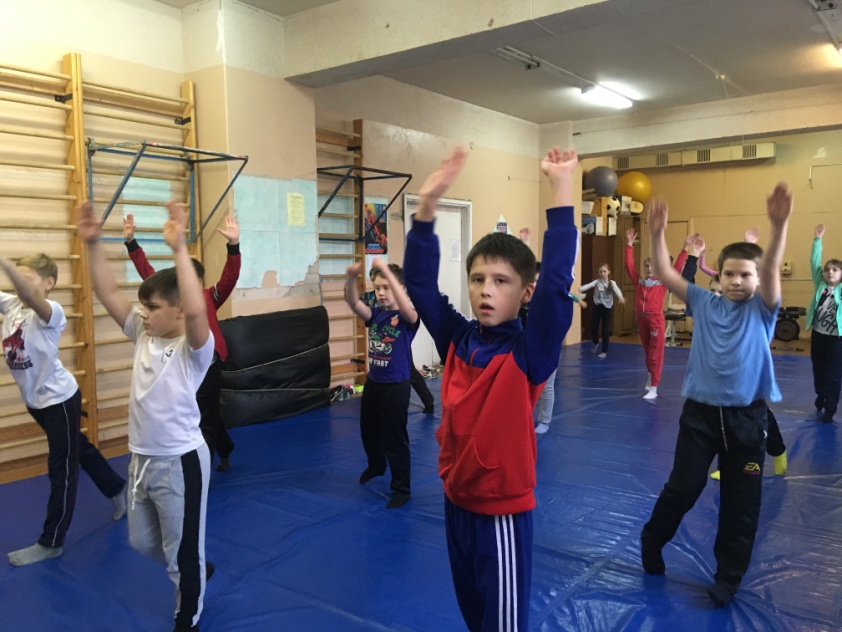 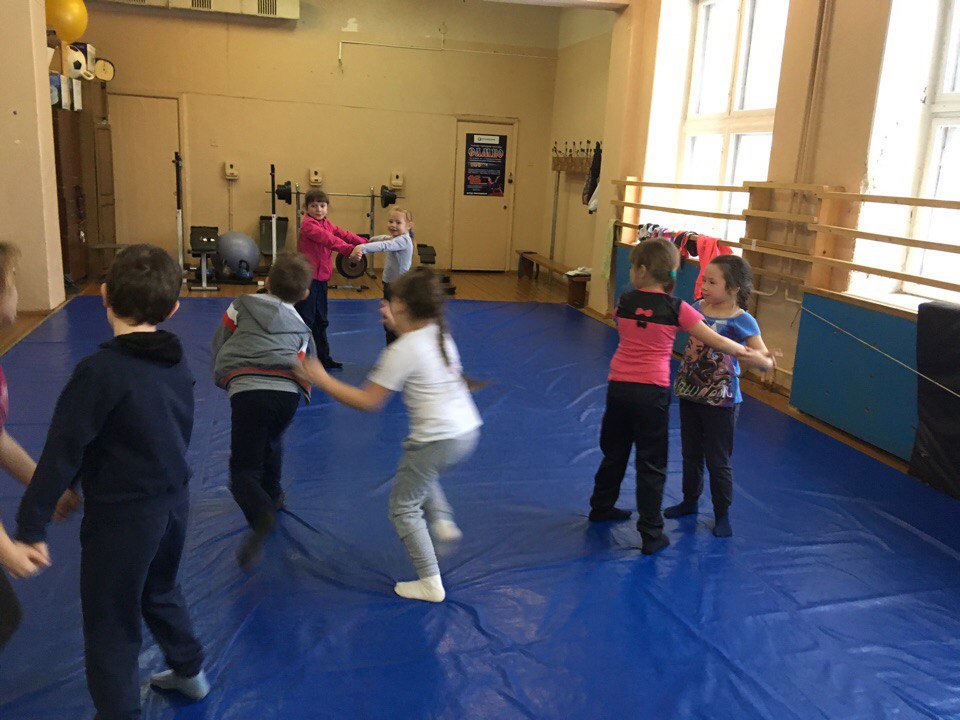 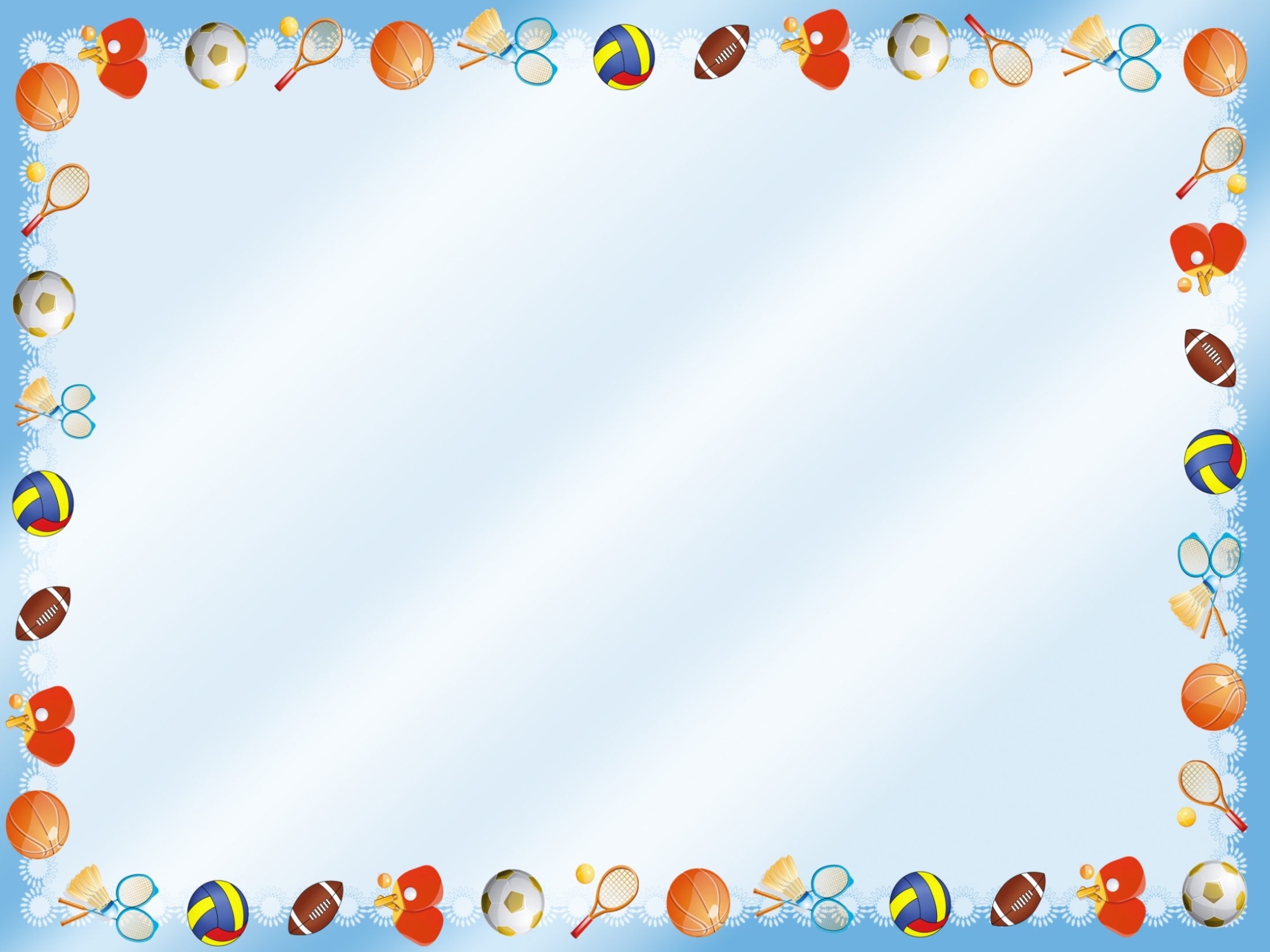 Недостаток двигательной активности влечет за собой печальные последствия – быструю утомляемость, снижение работоспособности, общее ухудшение самочувствия. Уроки физической культуры  позволяют развивать основные  физические качества, способствуют расширению функциональных возможностей организма и содействуют нормальному физическому развитию школьников.
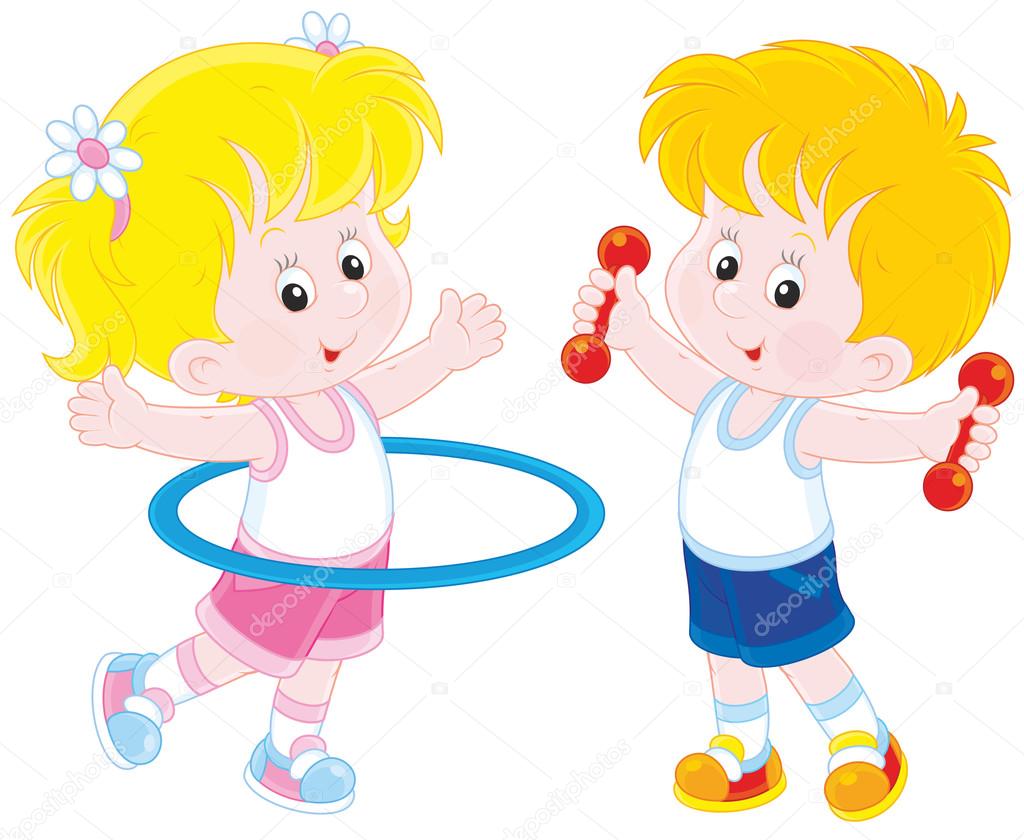 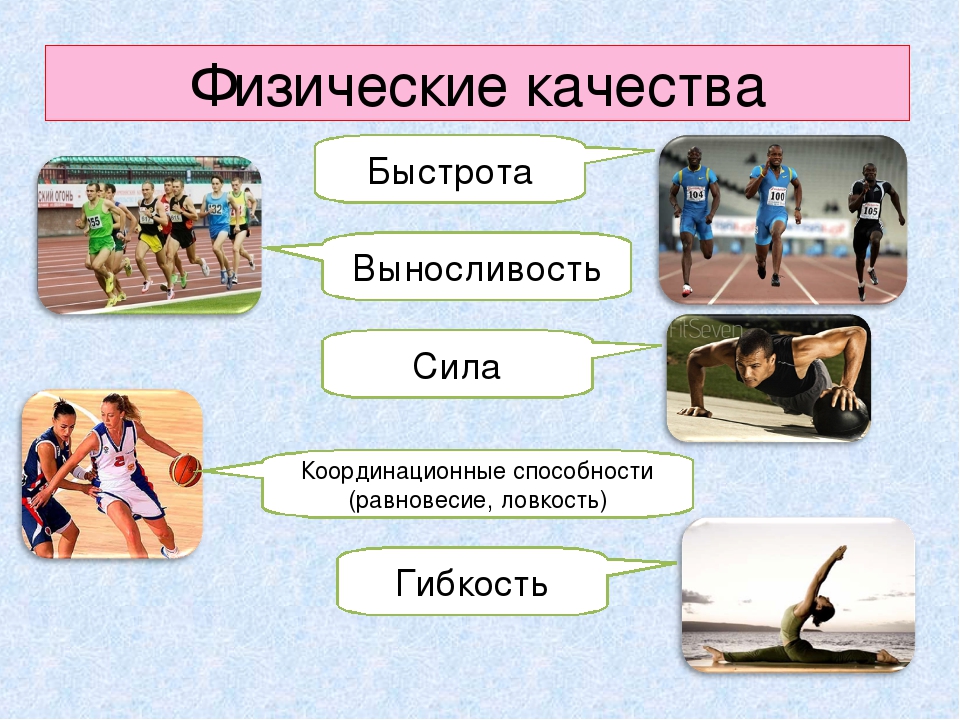 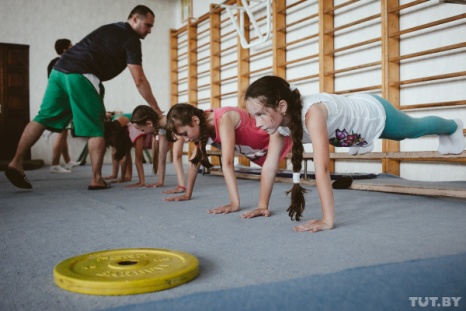 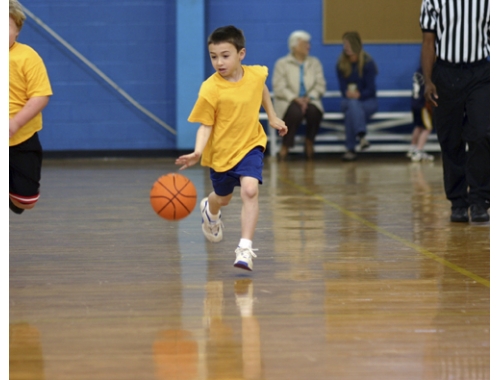 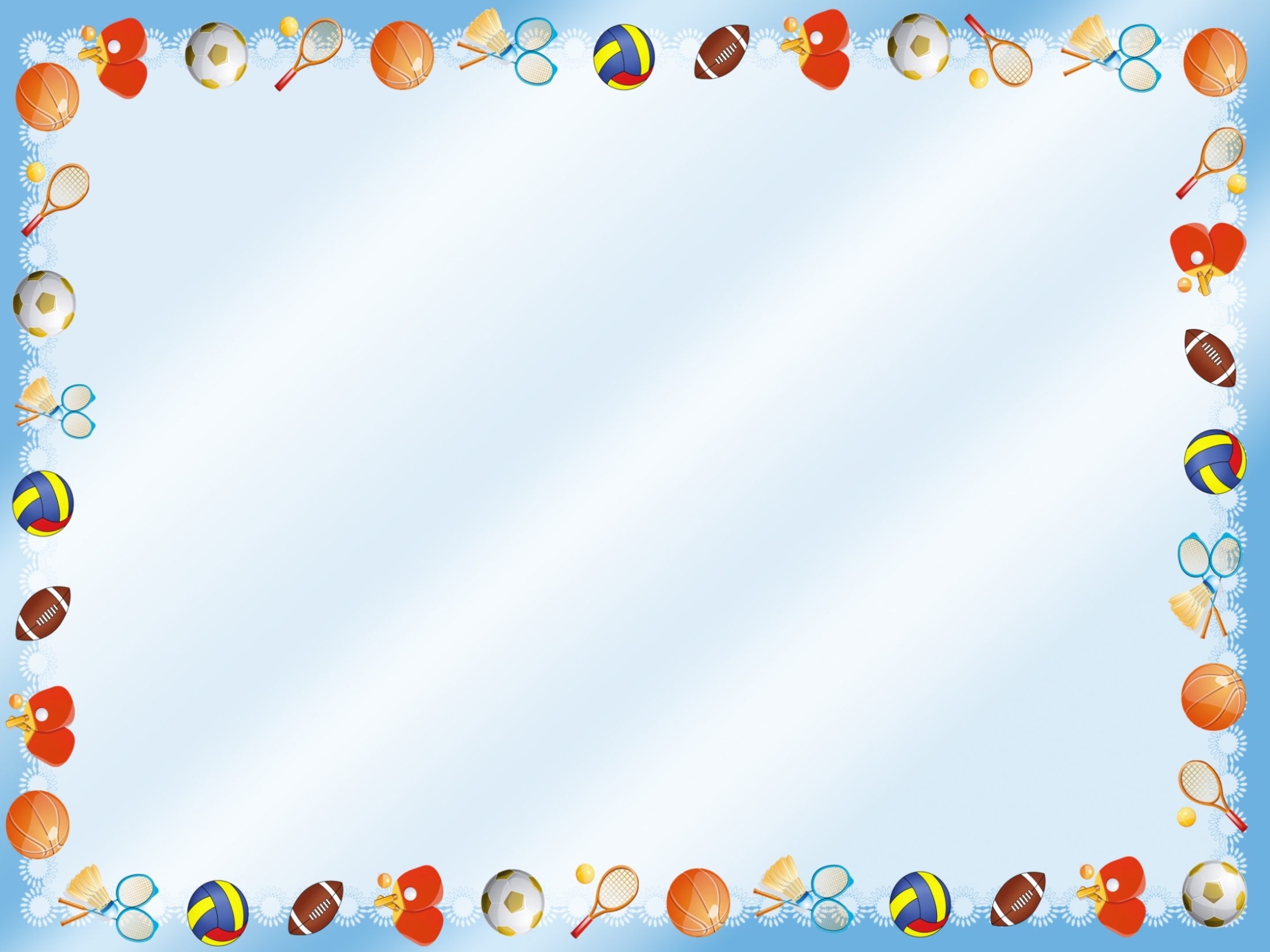 Развитие силыСила - это способность человека совершать действия с определенными мышечными напряжениями
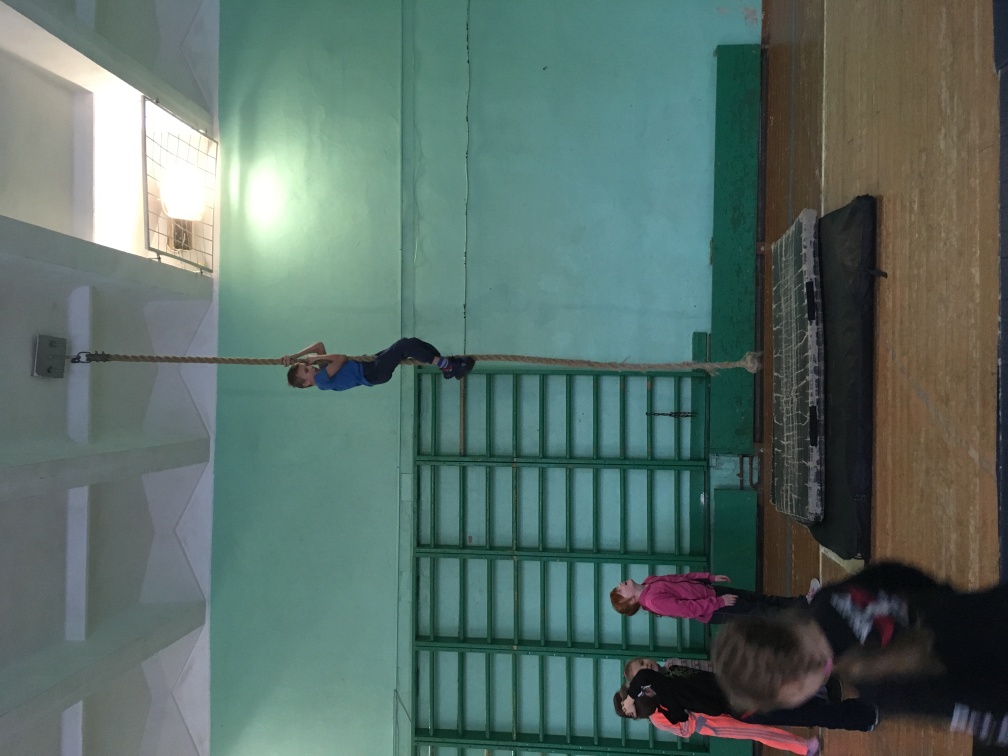 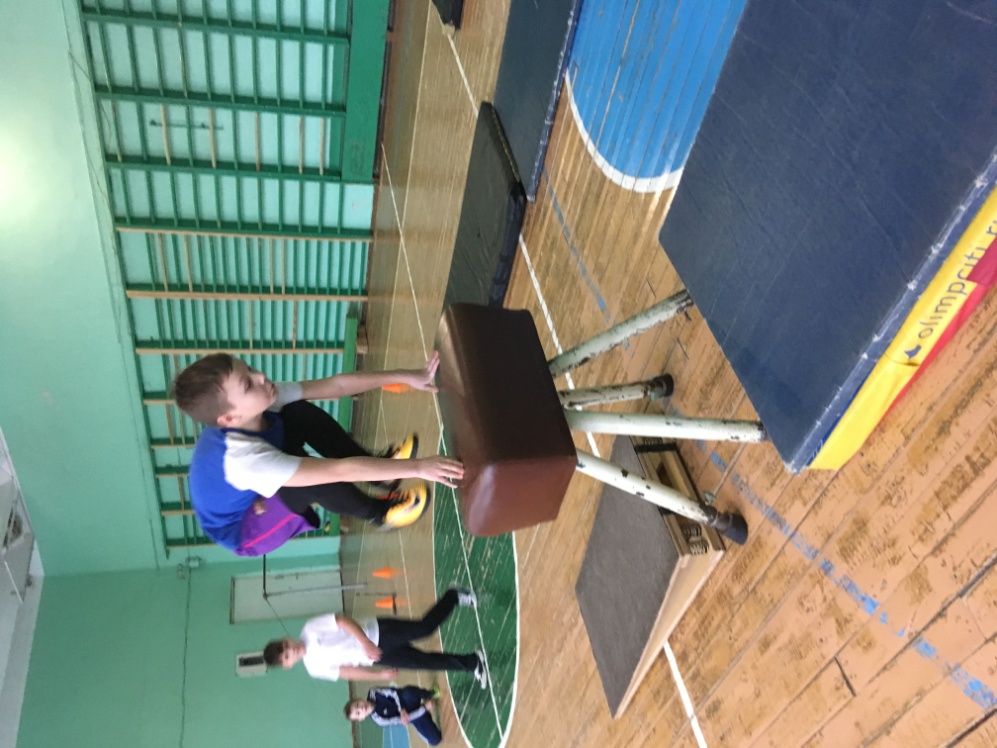 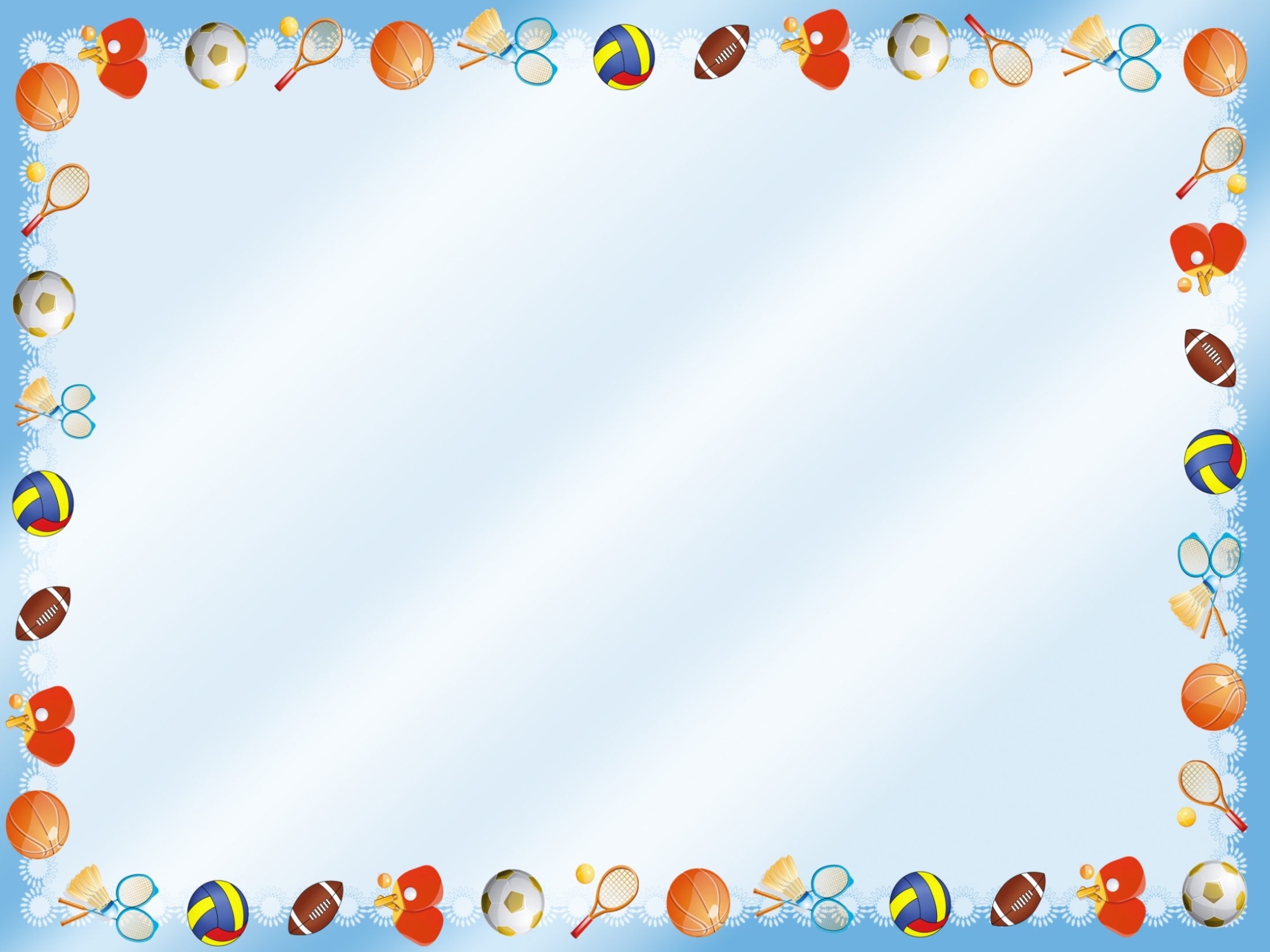 Развитие силы
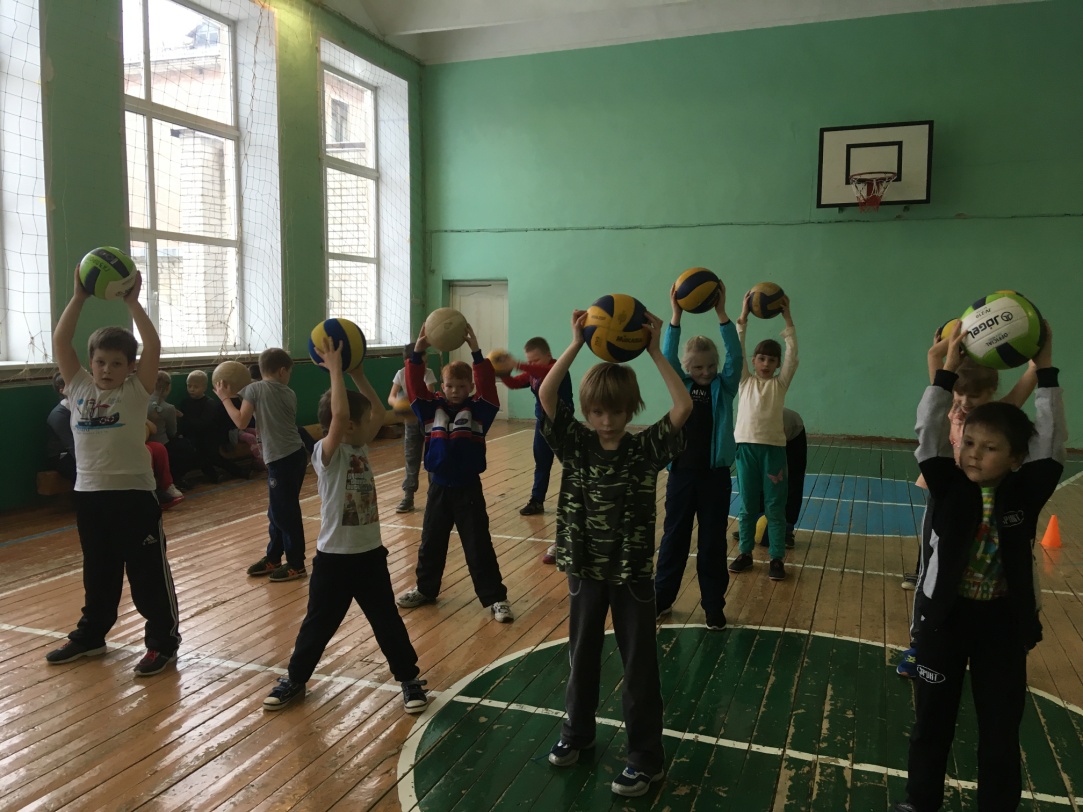 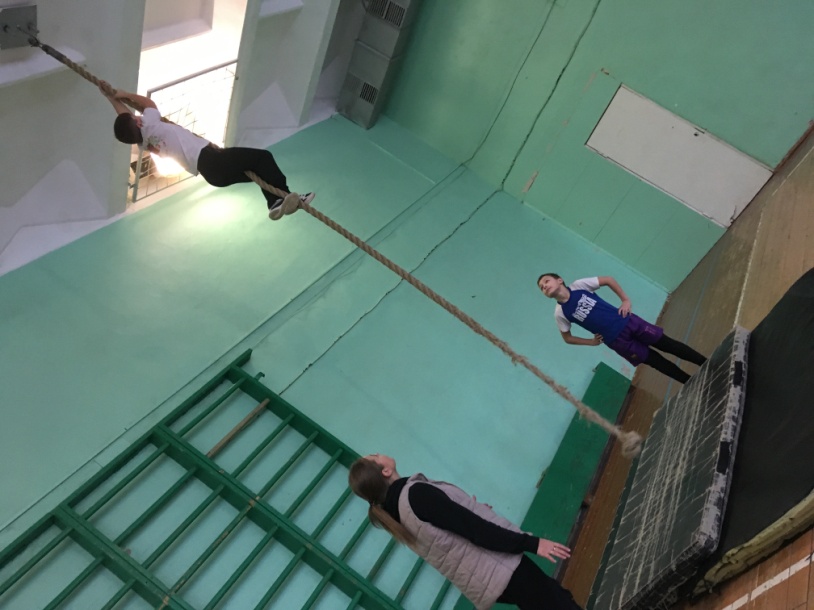 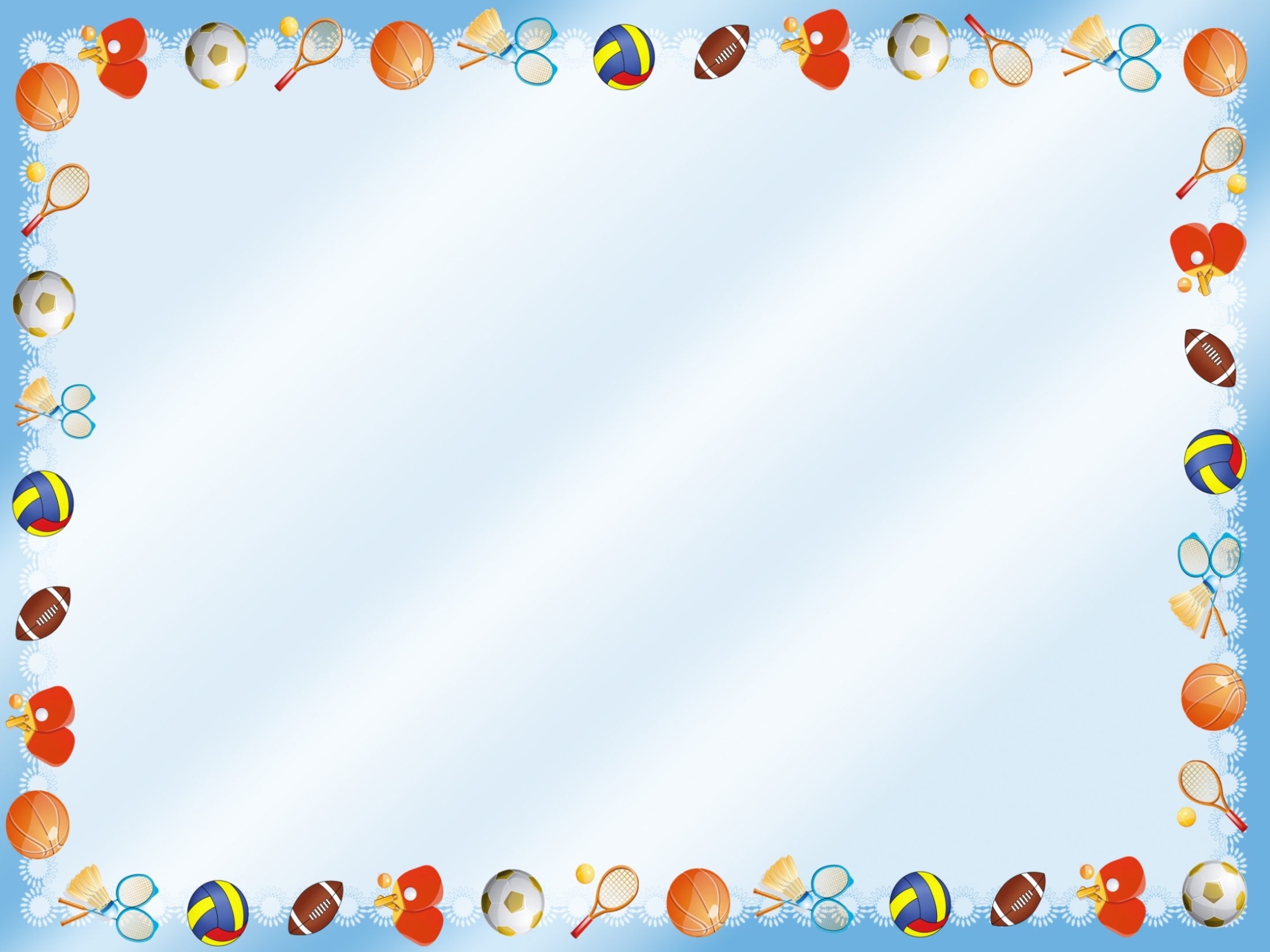 Развитие силы
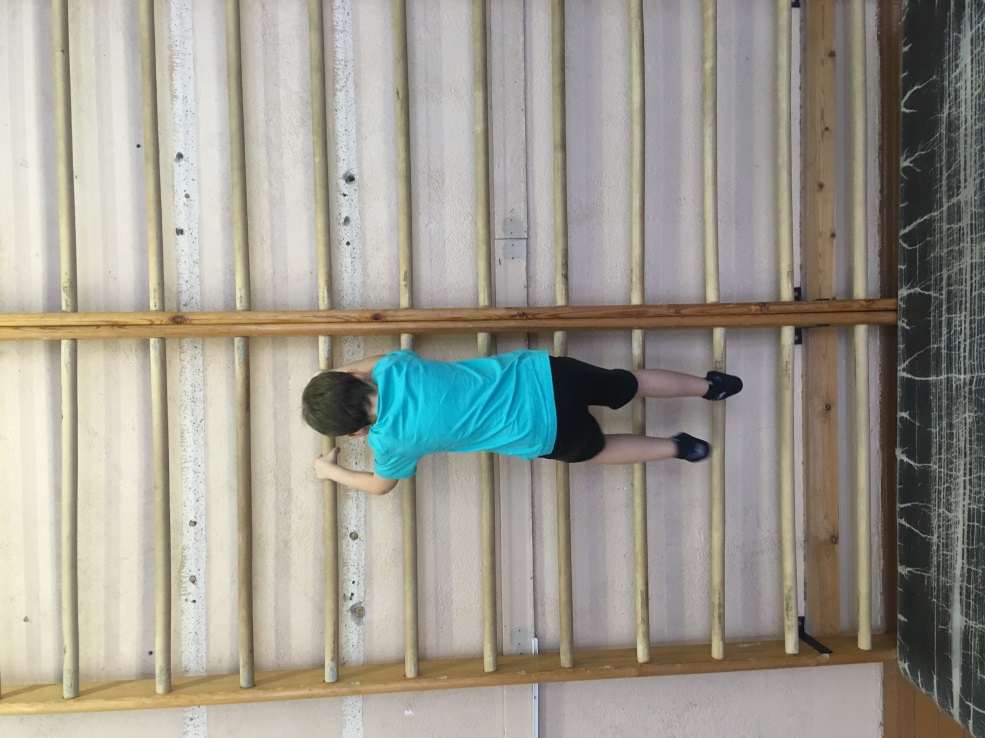 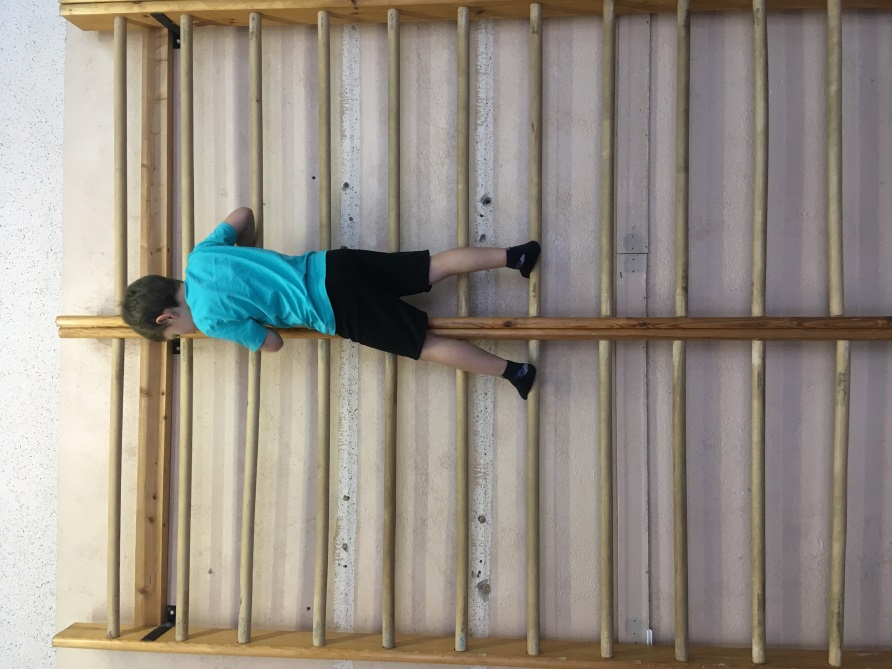 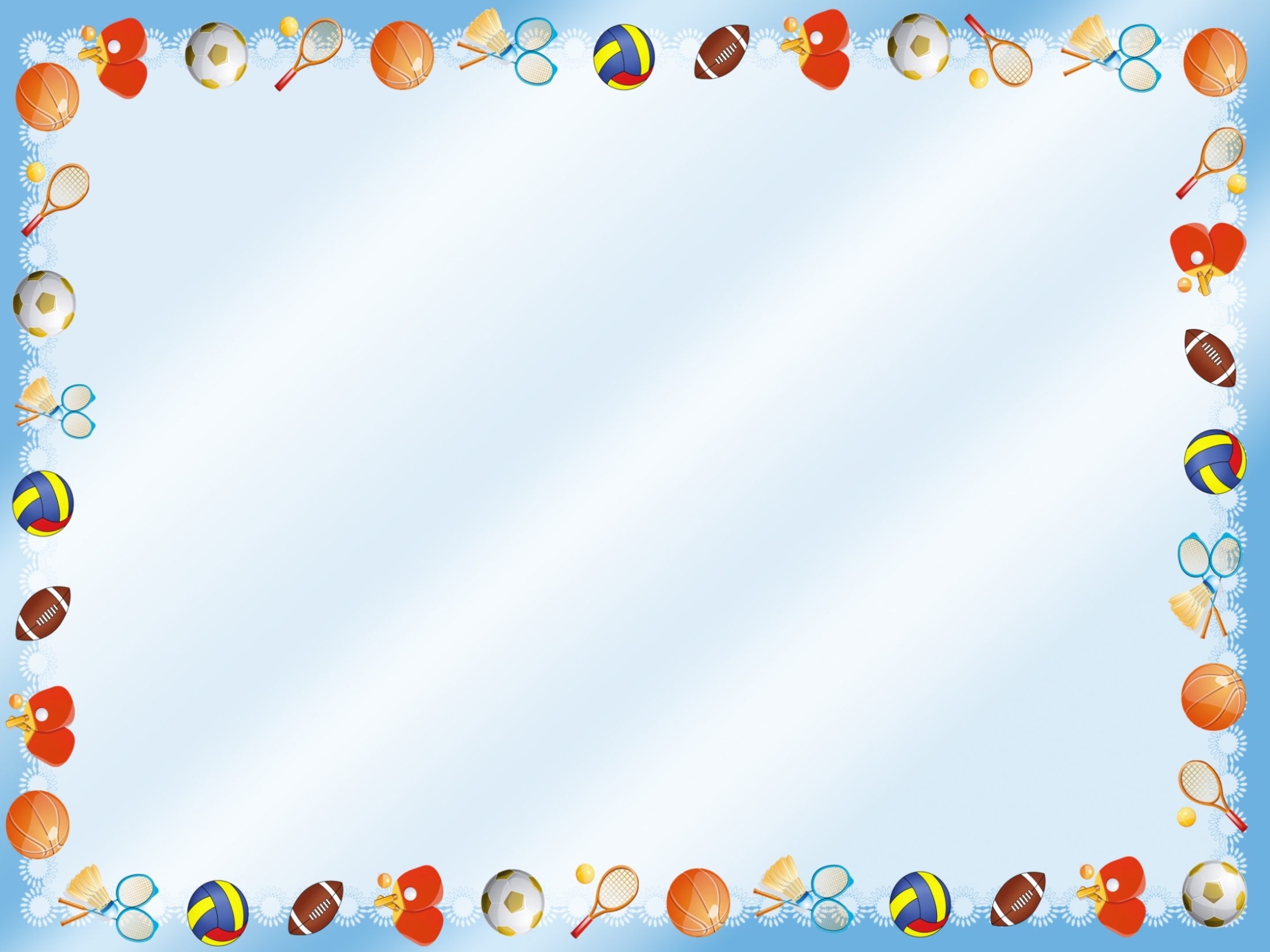 Развитие выносливости
Выносливость - это способность человека значительное время выполнять работу без снижения мощности нагрузки, ее интенсивности или способность организма противостоять утомлению
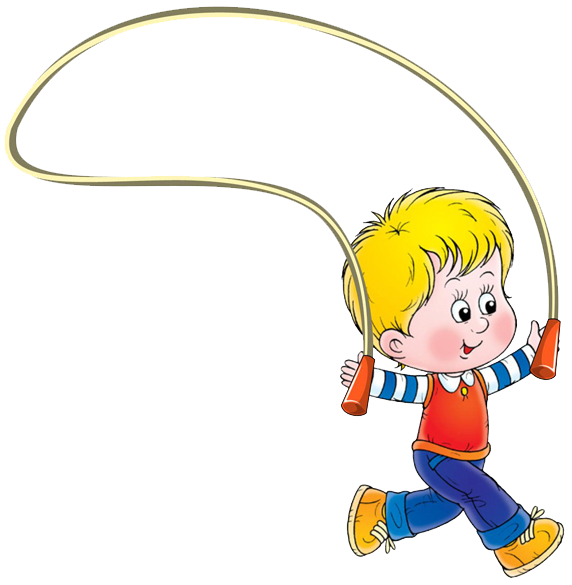 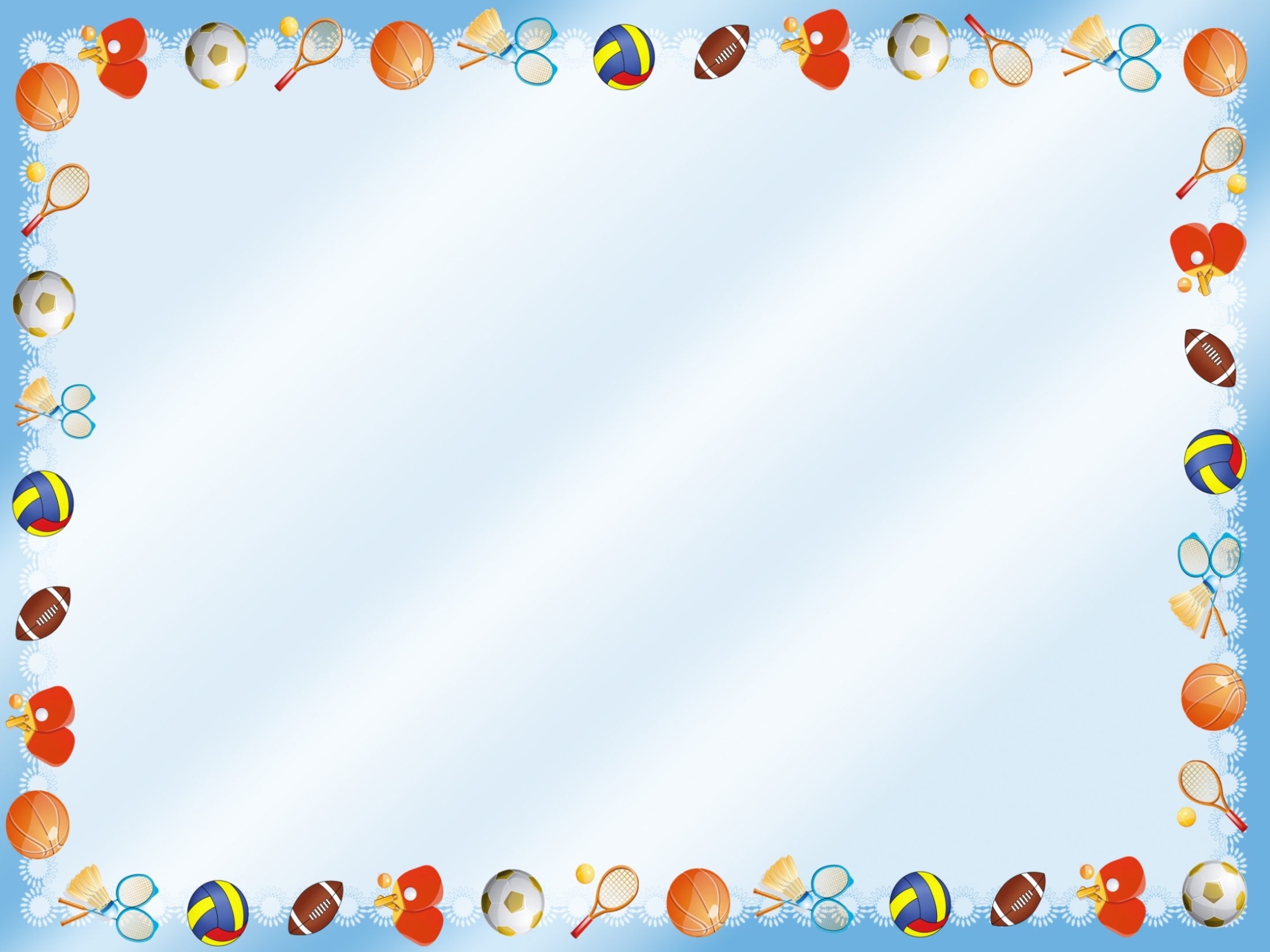 Выносливость
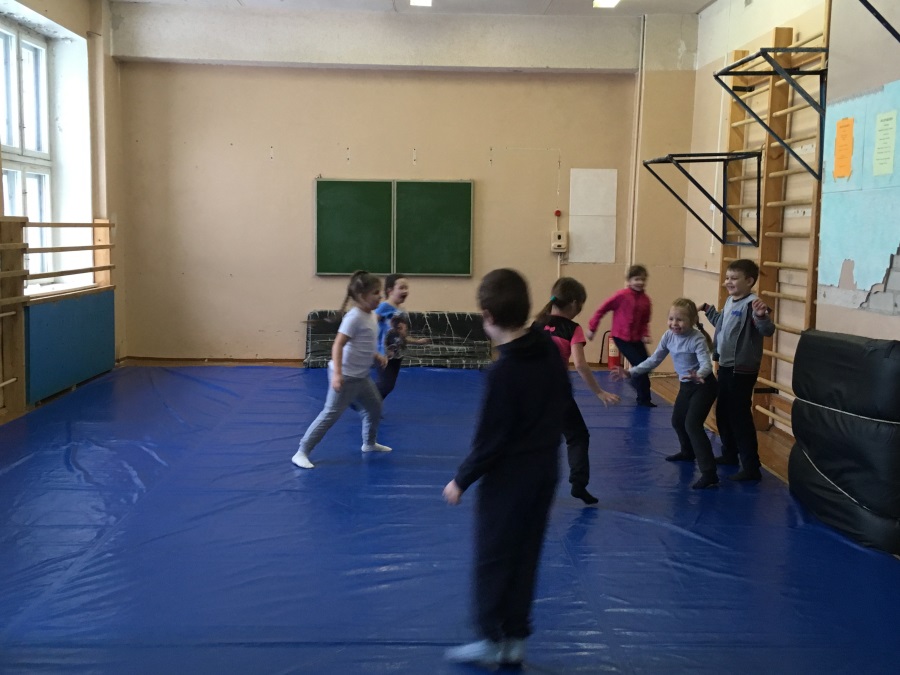 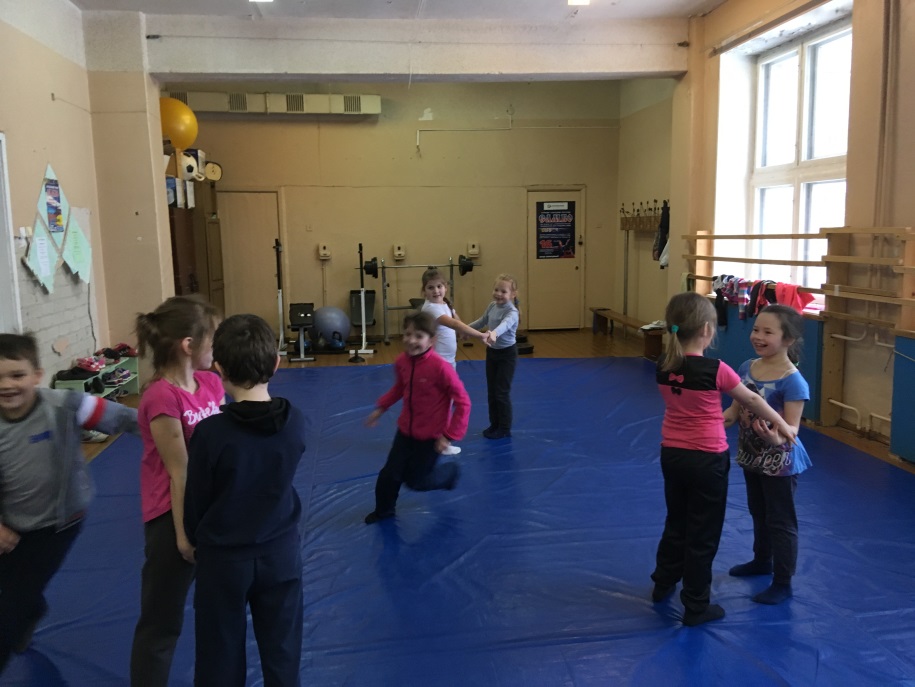 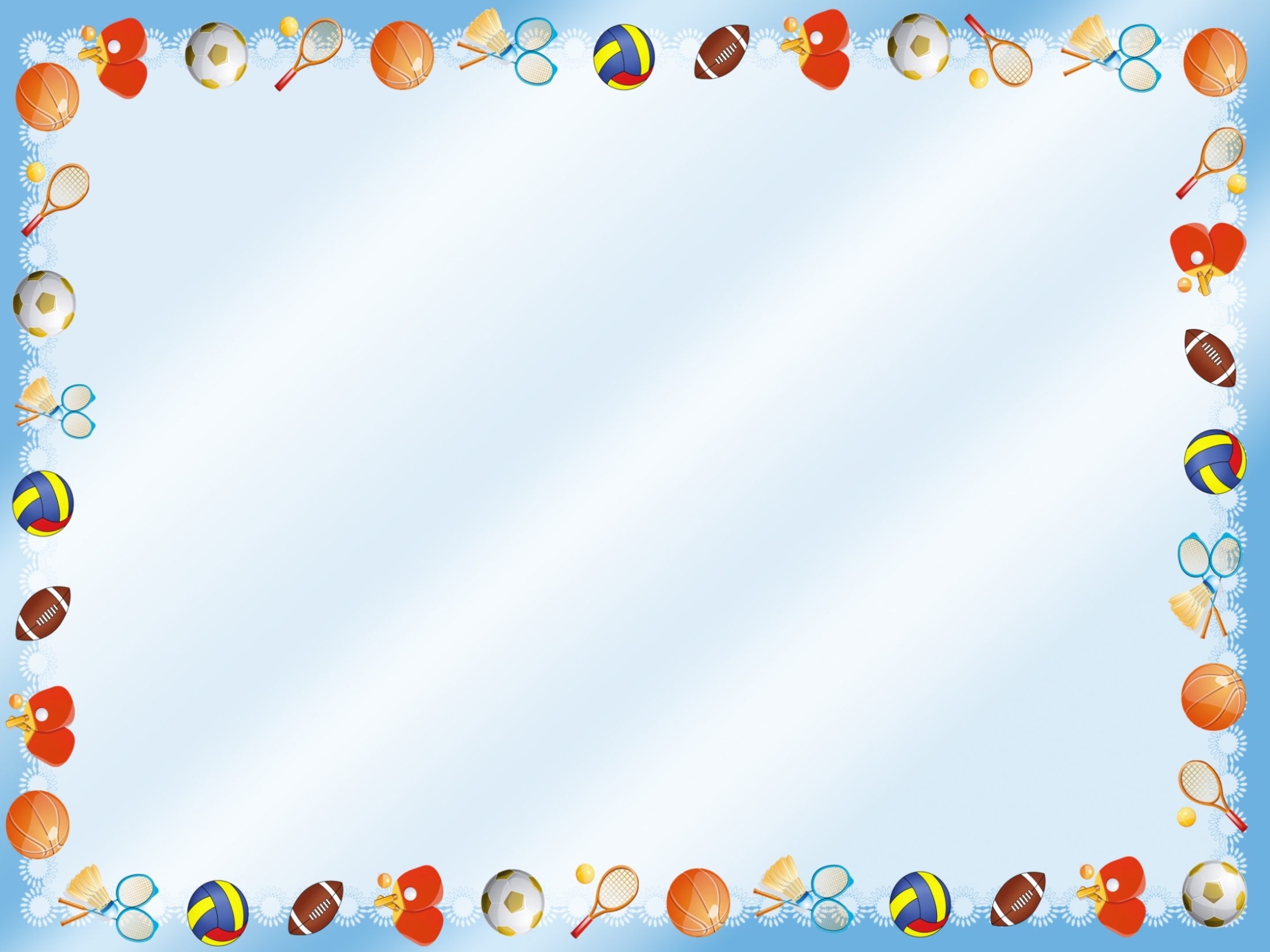 Развитие быстроты
Быстрота - это способность человека совершать двигательные действия в минимальный для данных условий отрезок времени
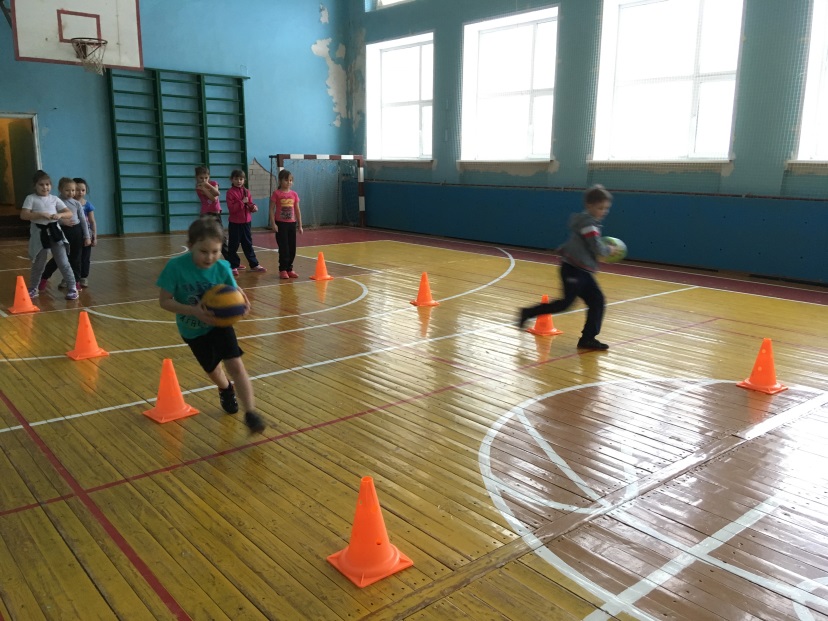 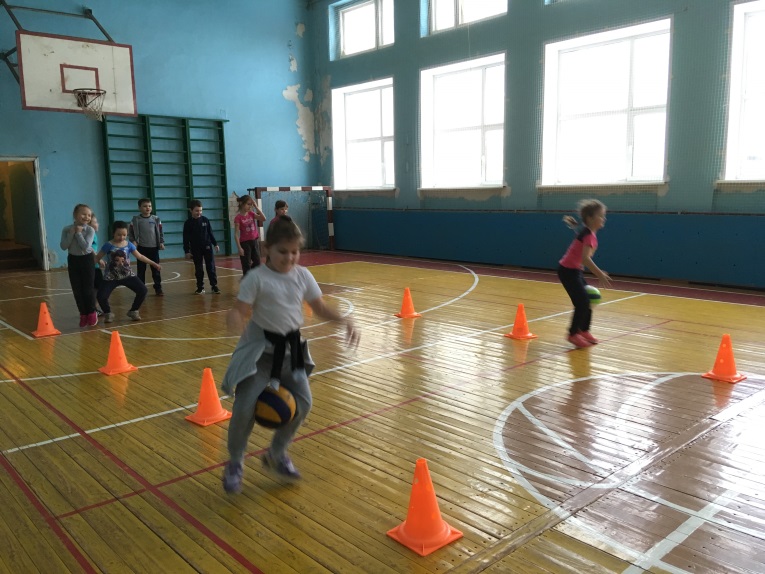 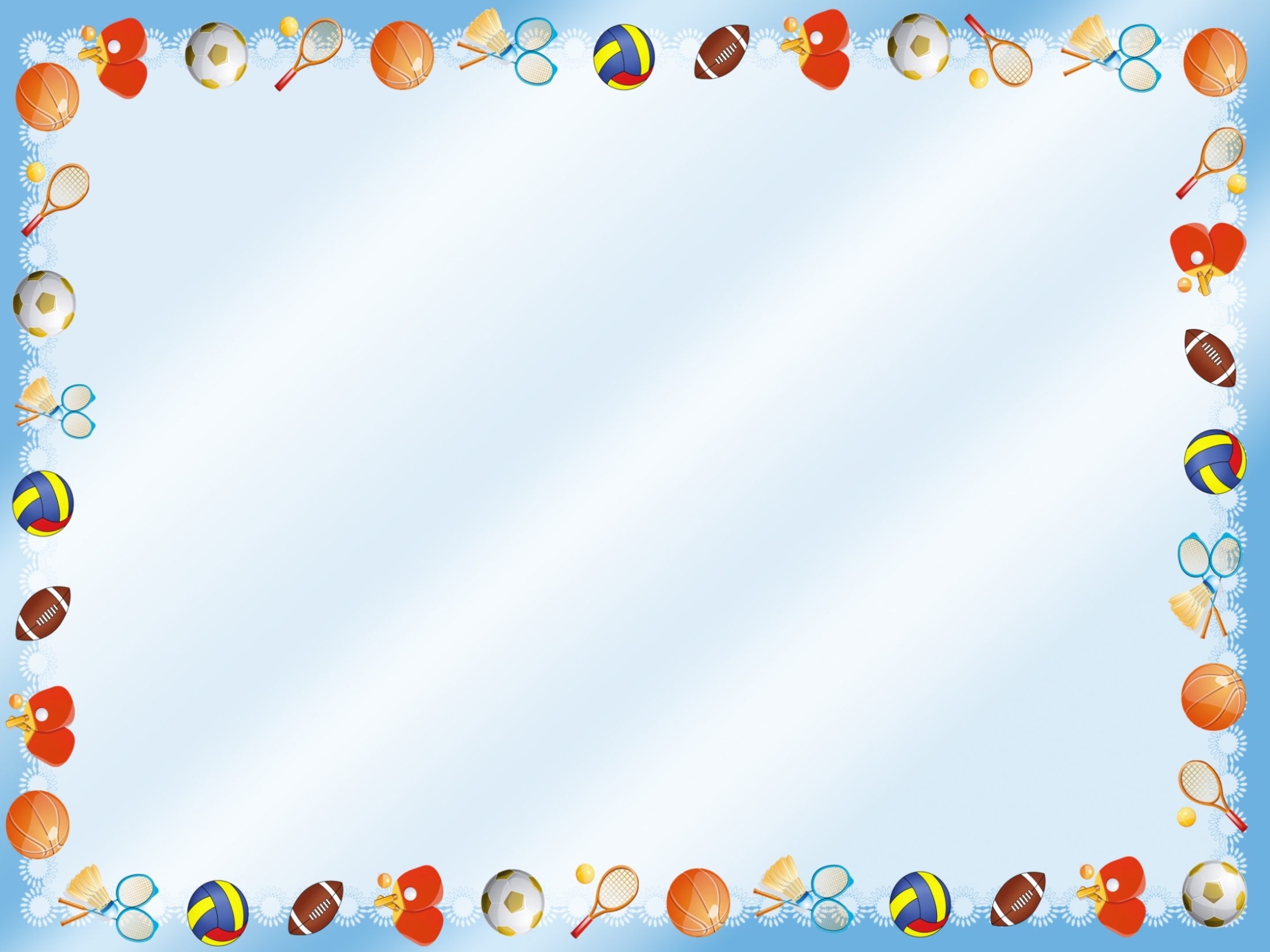 Развитие ловкости
Ловкость — это способность овладевать сложными двигательными координациями, спортивными движениями и совершенствованием их, в соответствии с меняющейся обстановкой быстро и рационально перестраивать свои действия
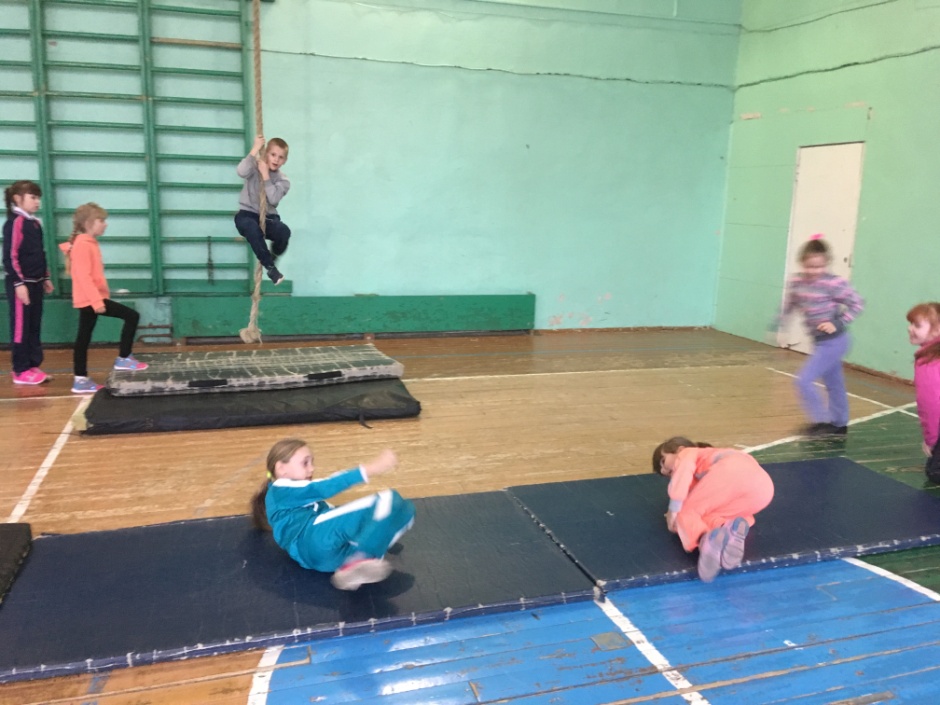 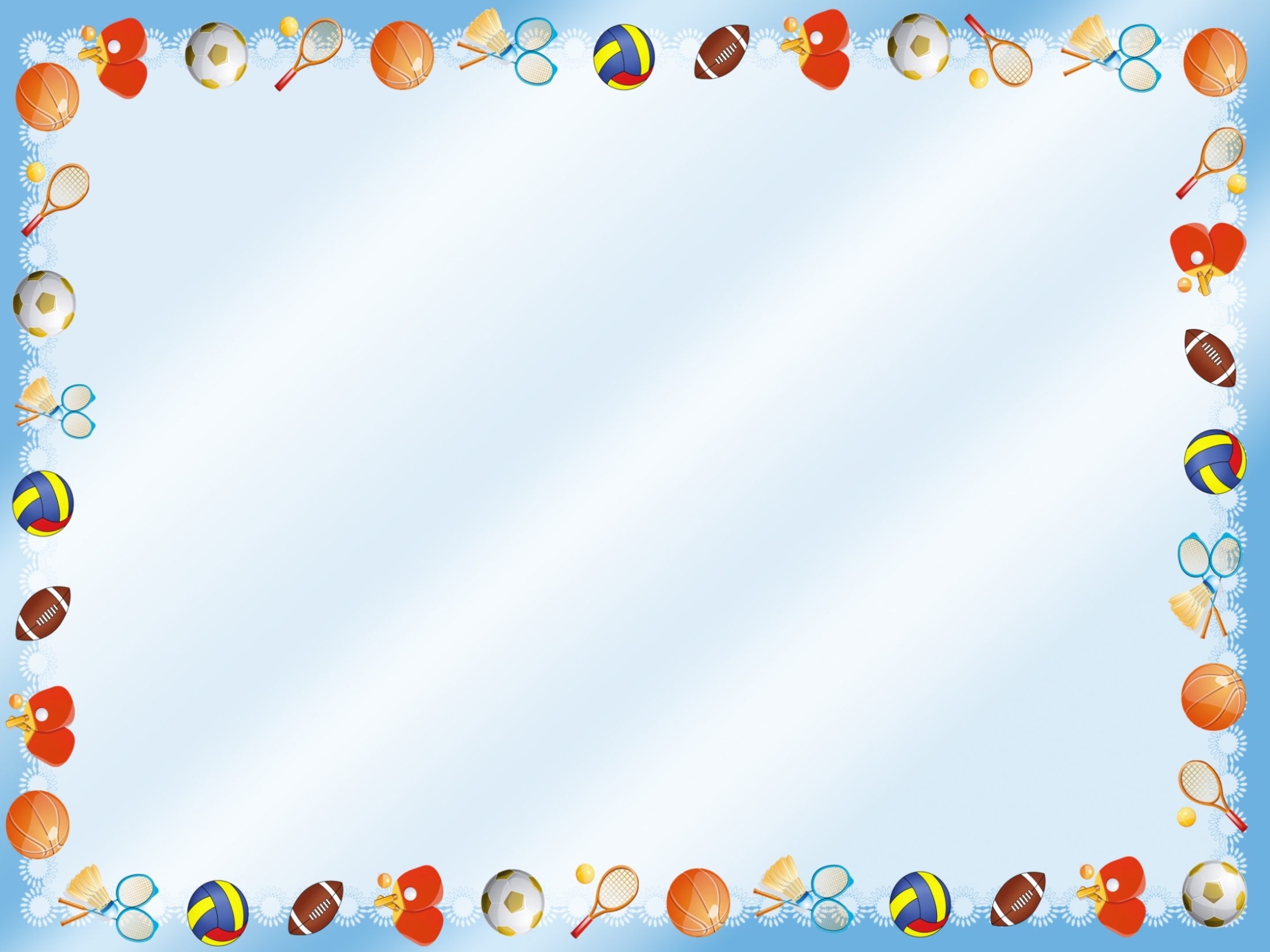 Развитие гибкости
Гибкость - физическая способность человека выполнять двигательные действия с необходимой амплитудой движений.
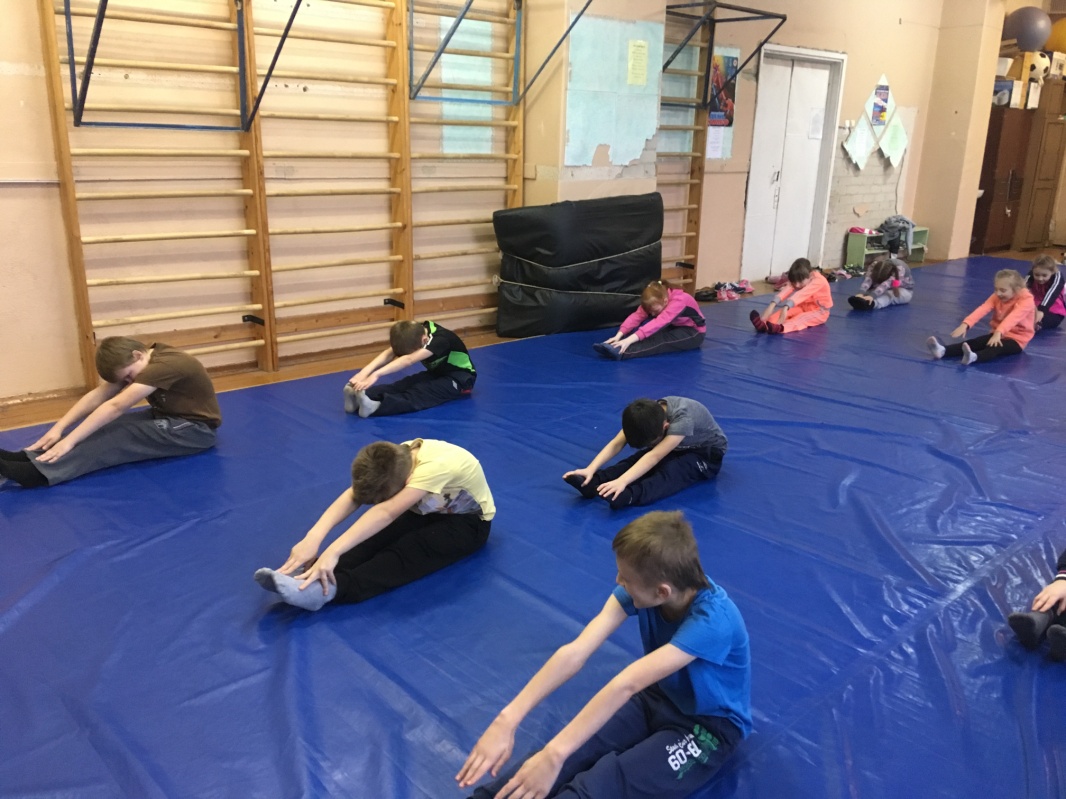 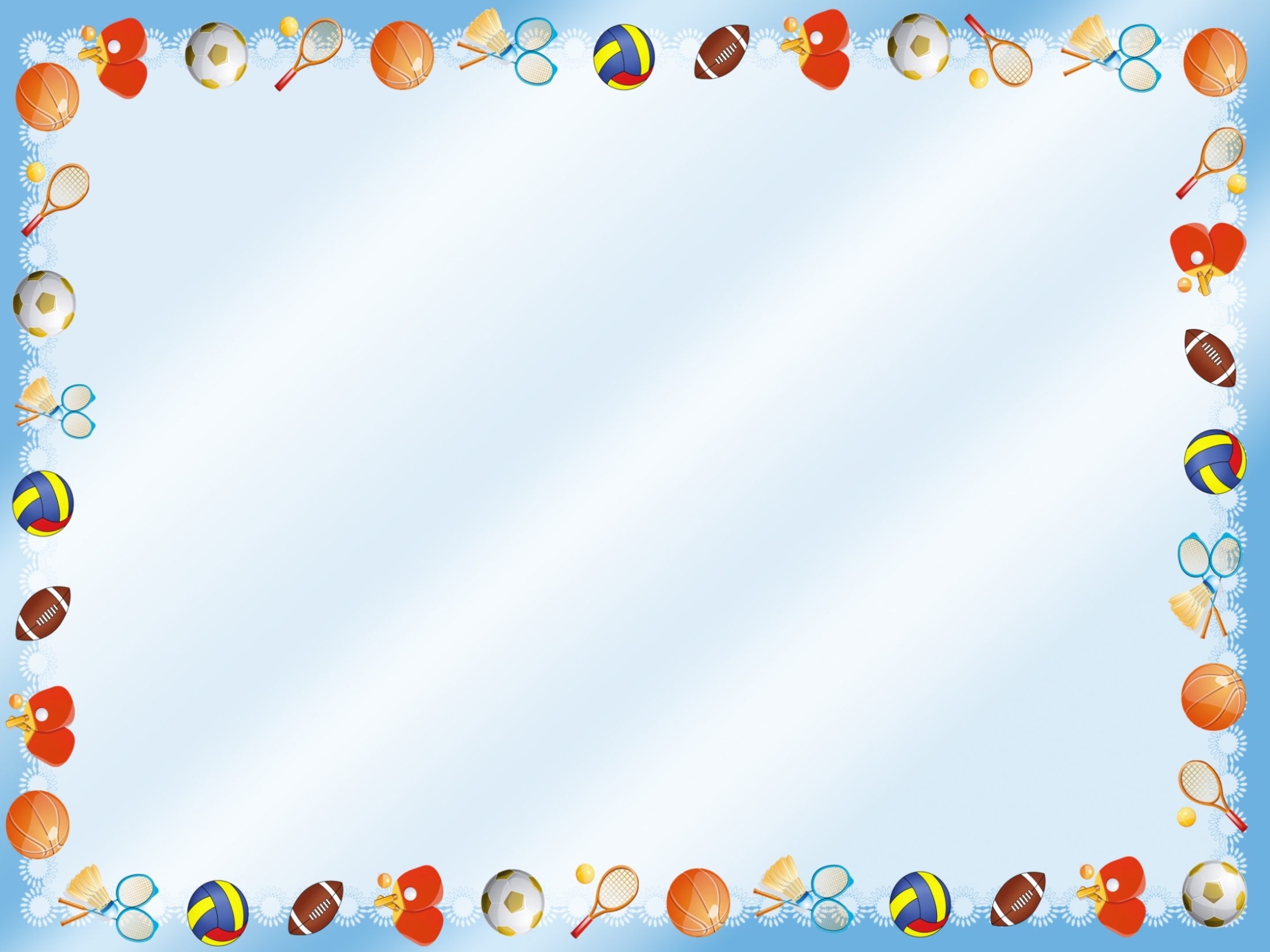 Развитие гибкости
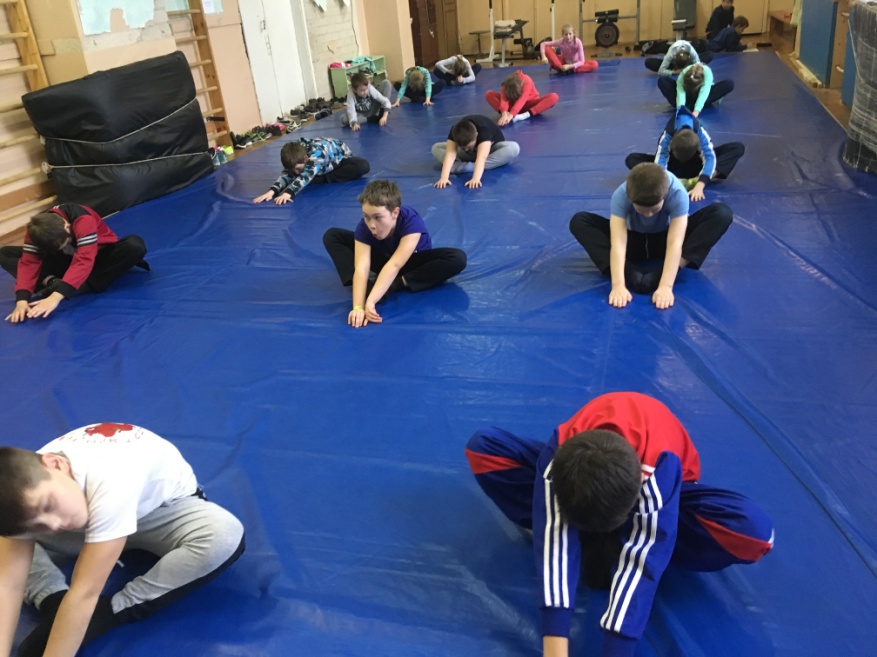 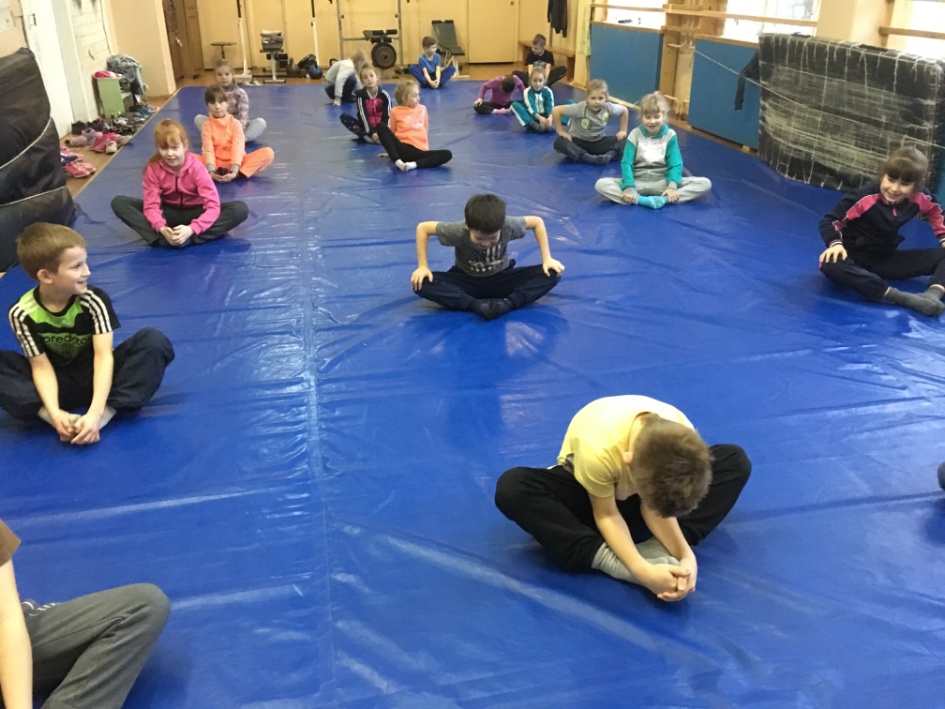 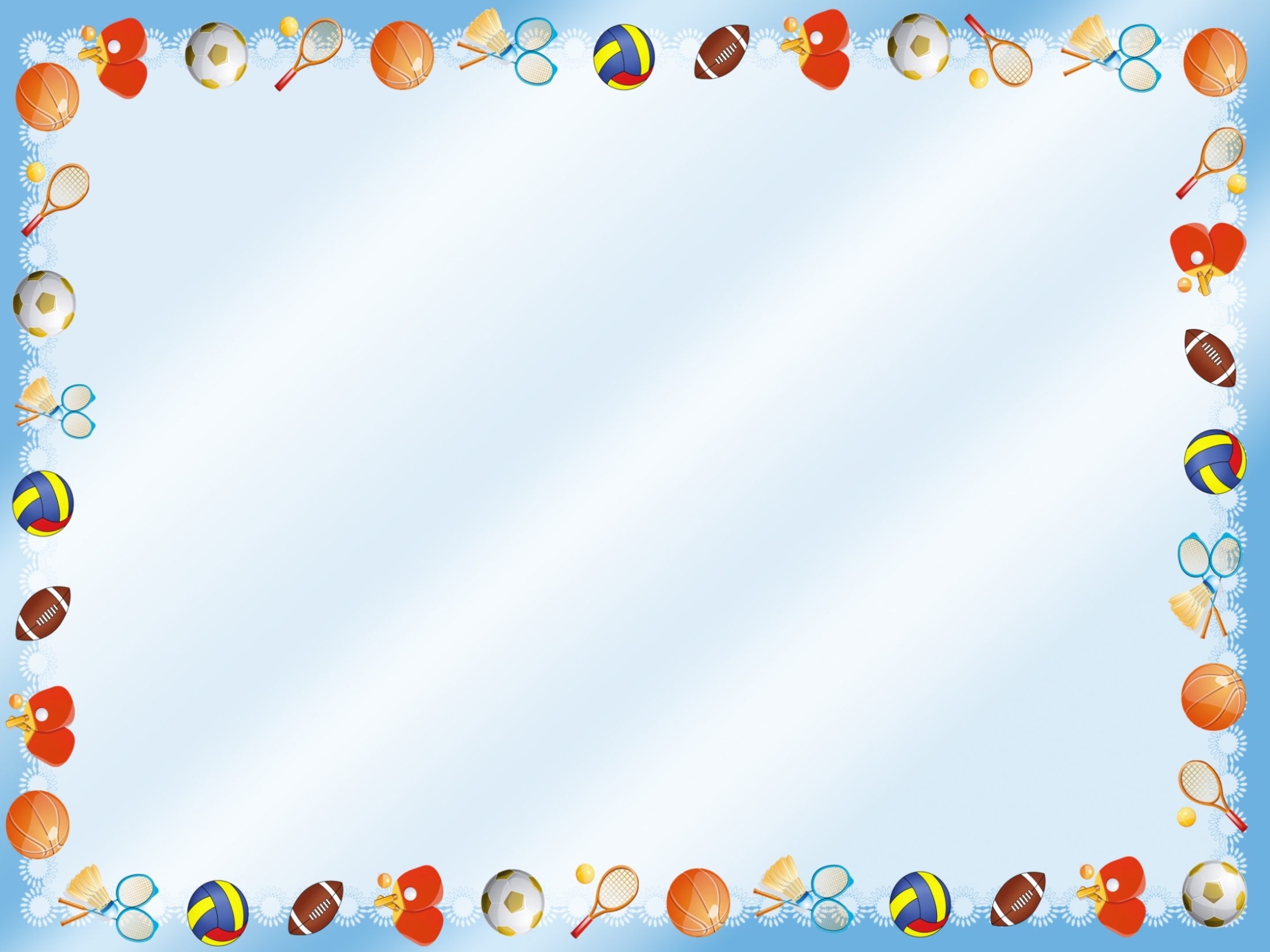 Развитие гибкости
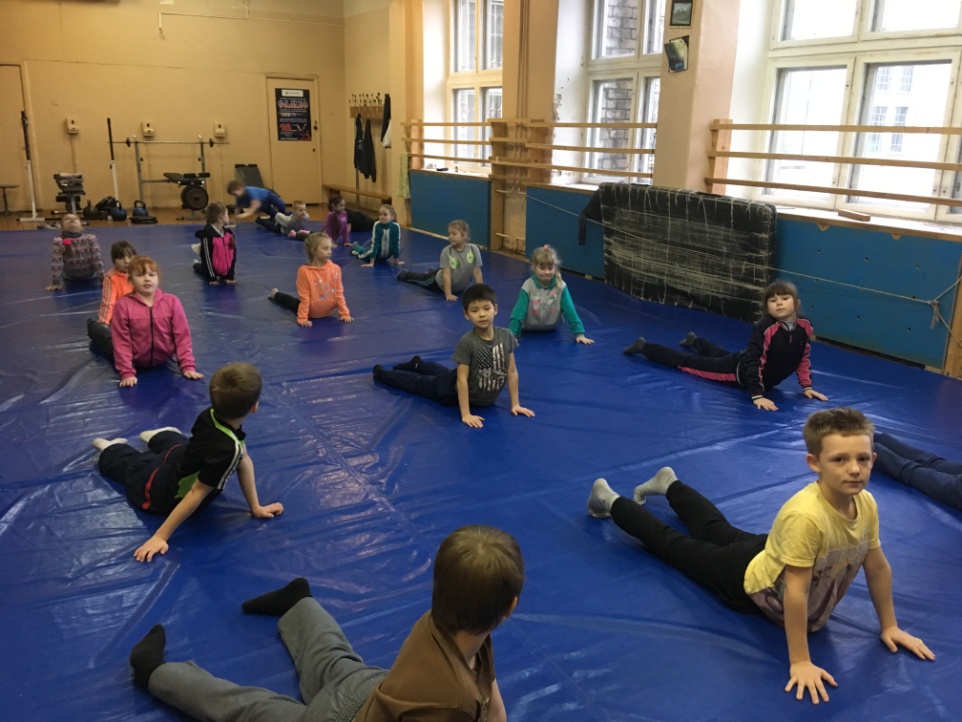 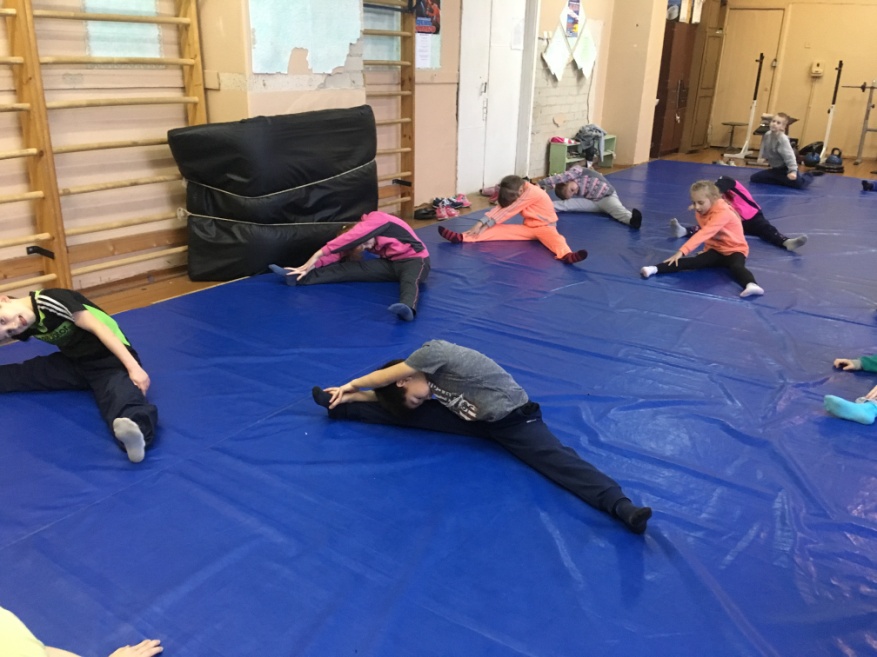 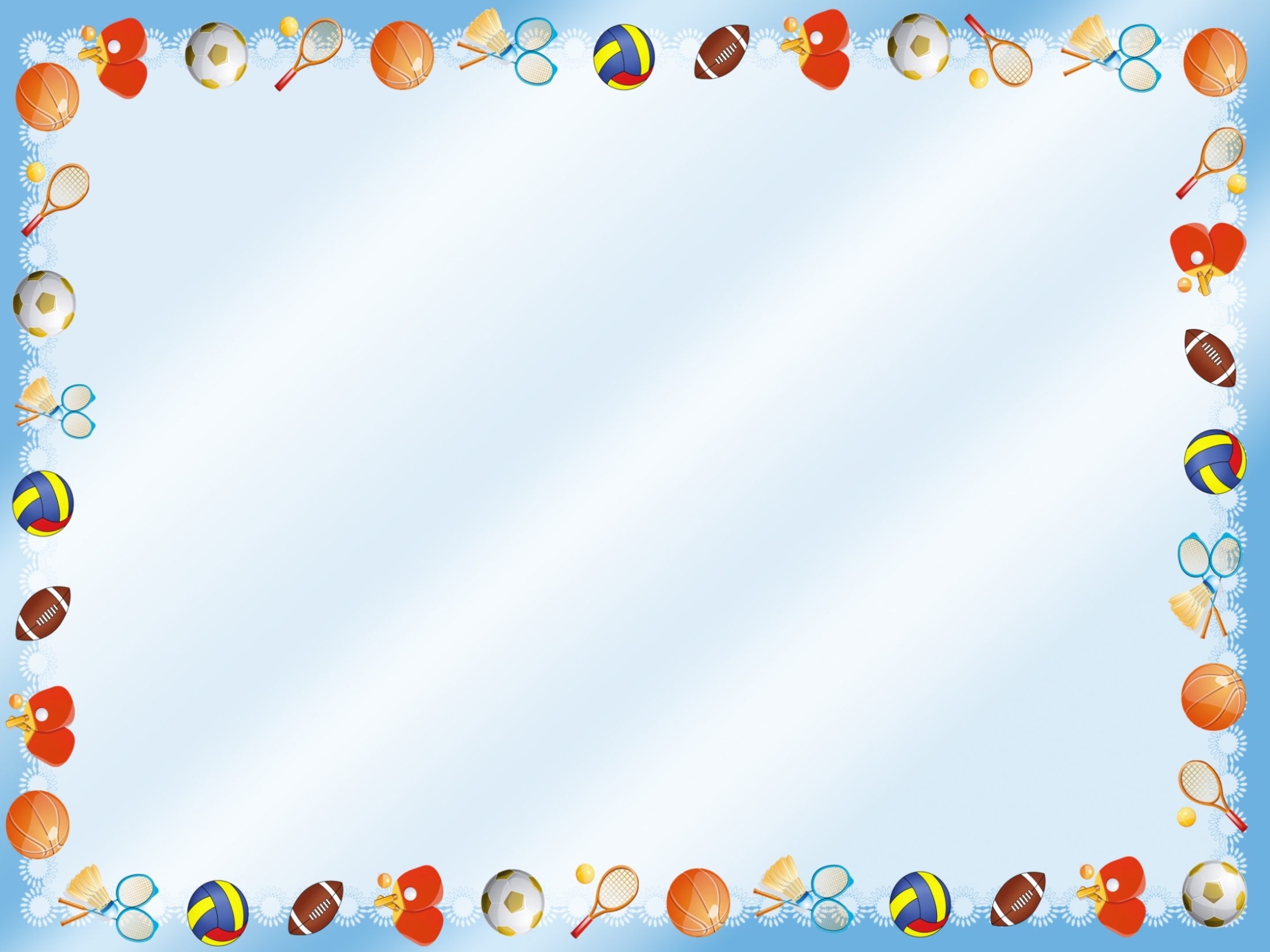 Развитие гибкости
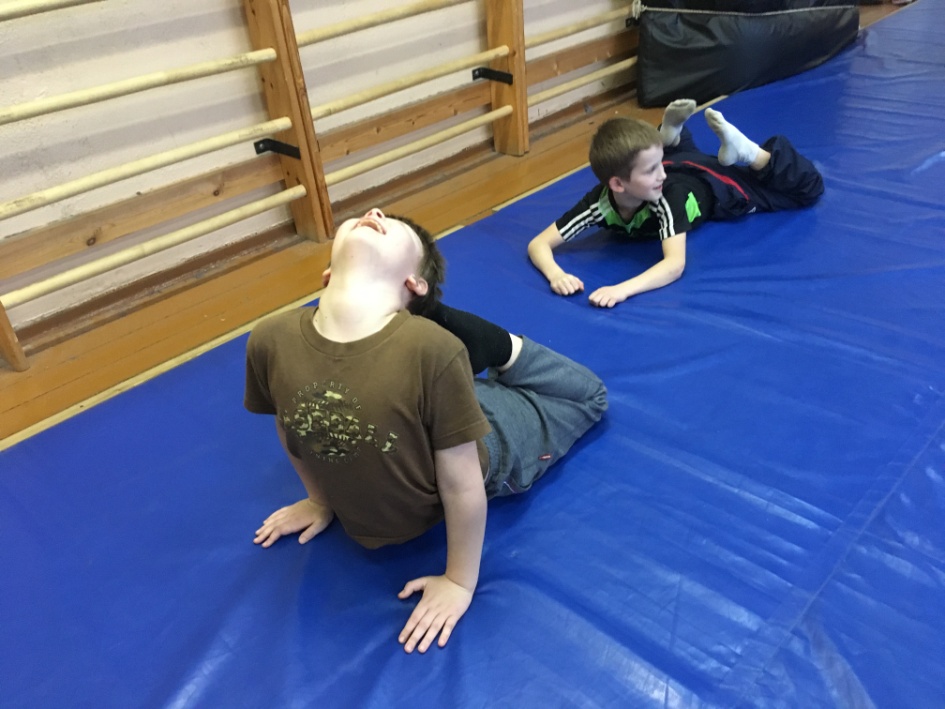 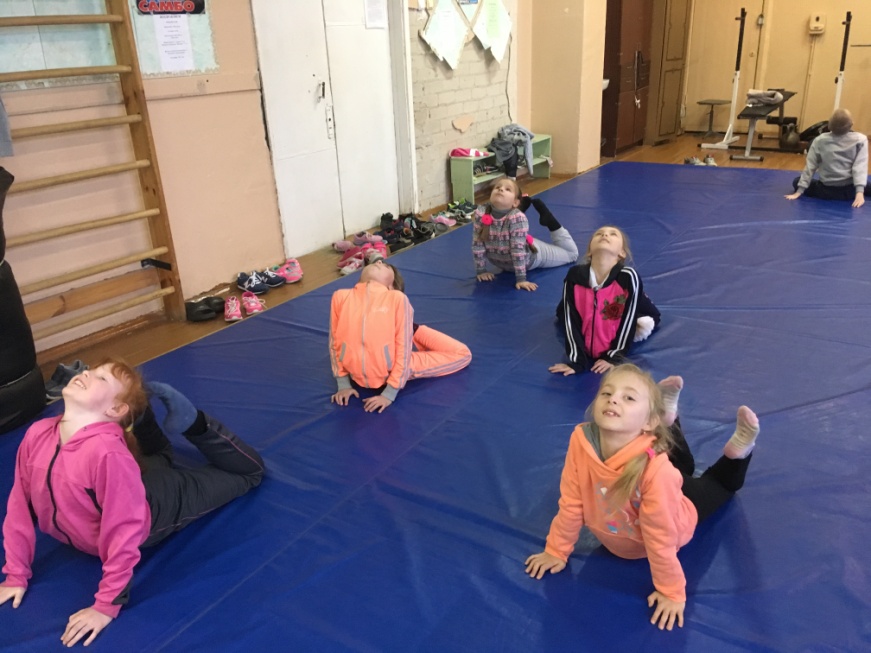 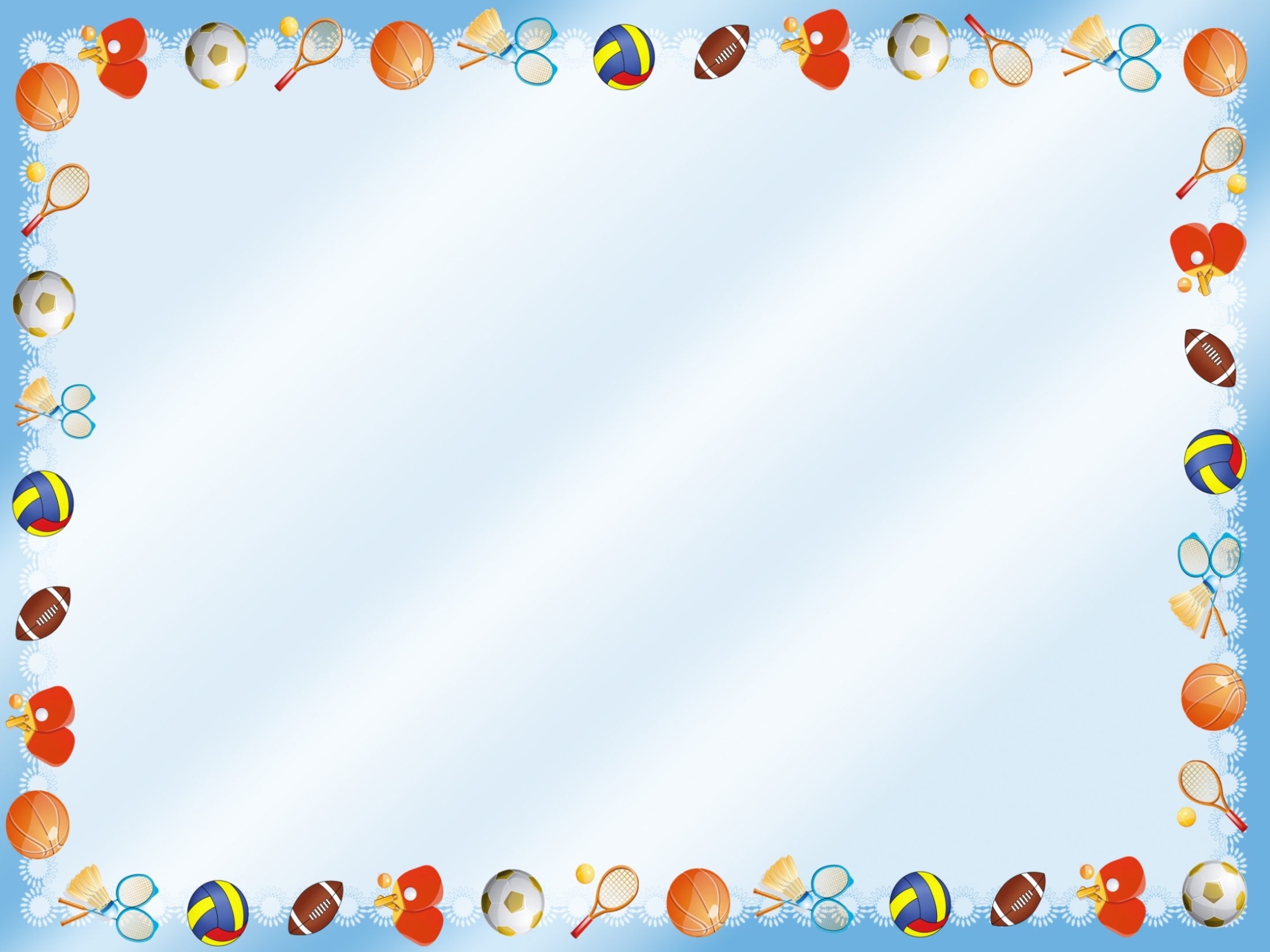 Показатели развития физических качеств
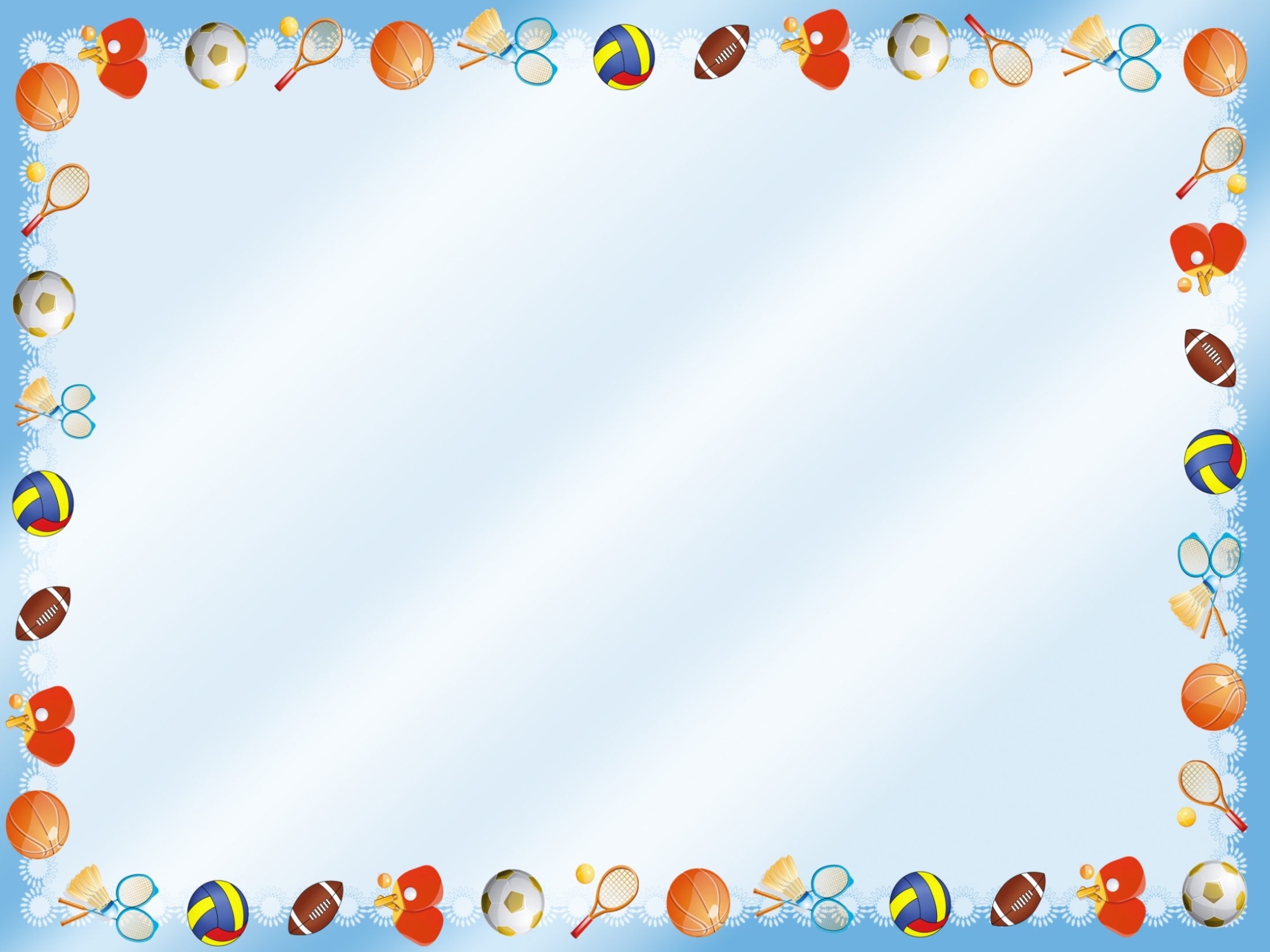 «Движение – это жизнь!»